Ph.D. DefenseNon-Rigid Image Alignmentfor Object Recognition
Olivier Duchenne
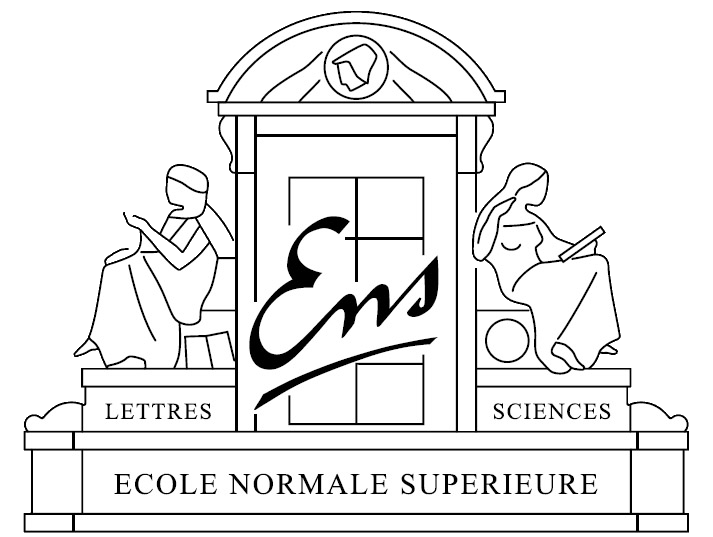 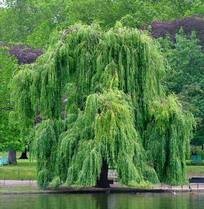 Thanks
Motivation
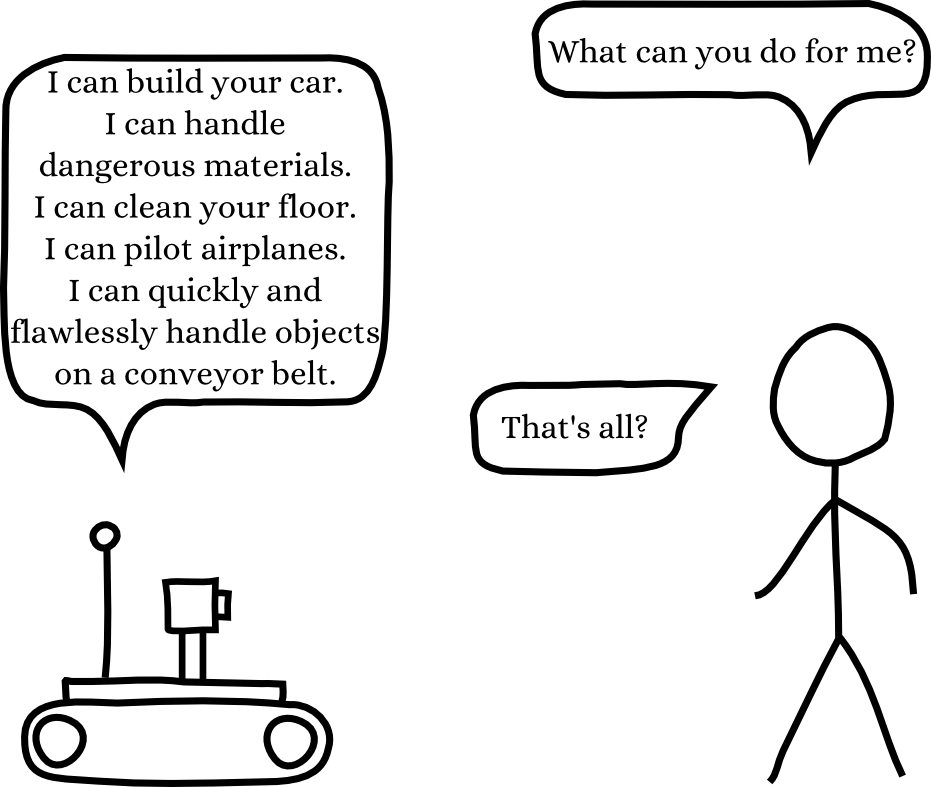 Engineers carefully segment the work into small tasks that do not require any knowledge about the environment of the robot
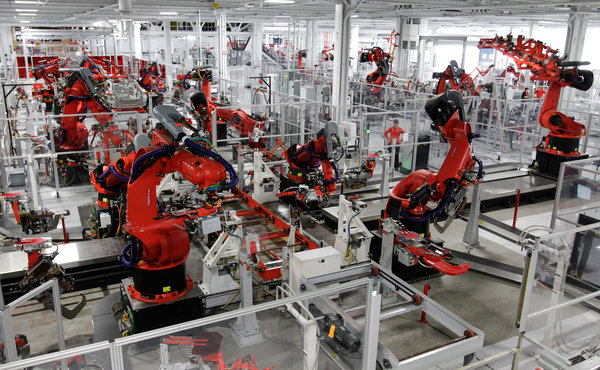 Remote-Controlled Robot
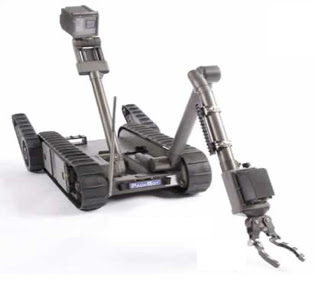 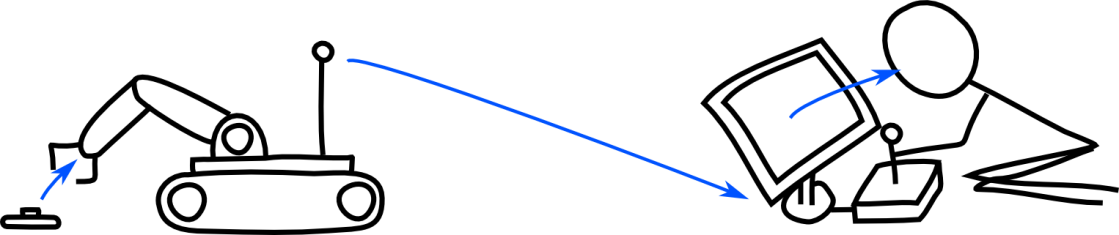 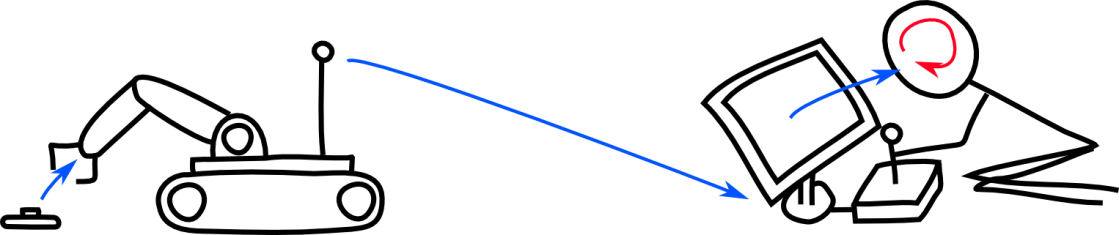 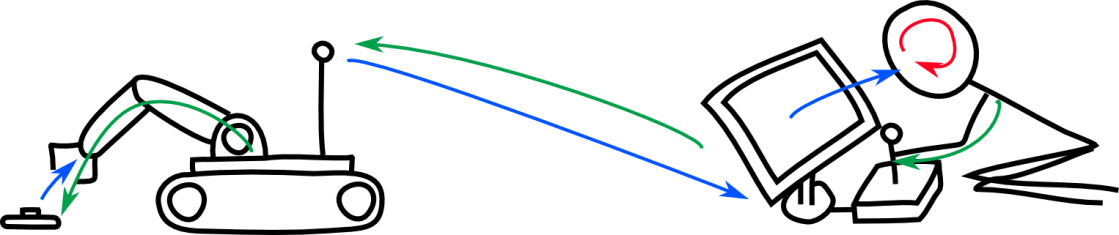 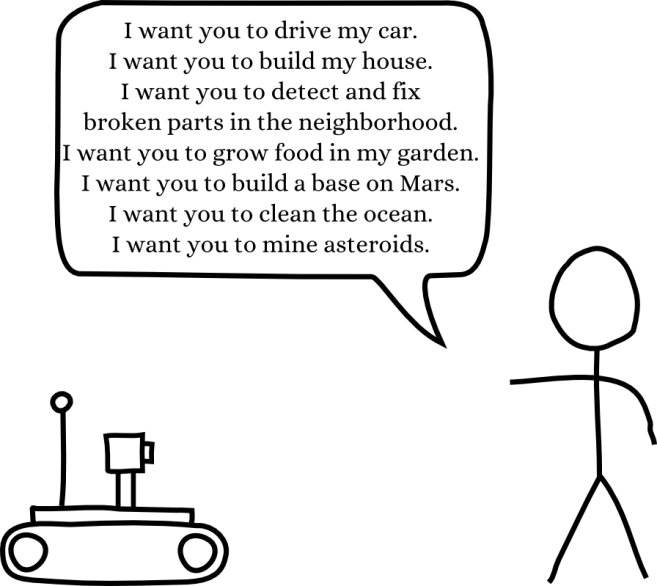 Increasing the Set of Possible Tasks
Information about environment is required to perform a complex task autonomously, in an unknown environment.
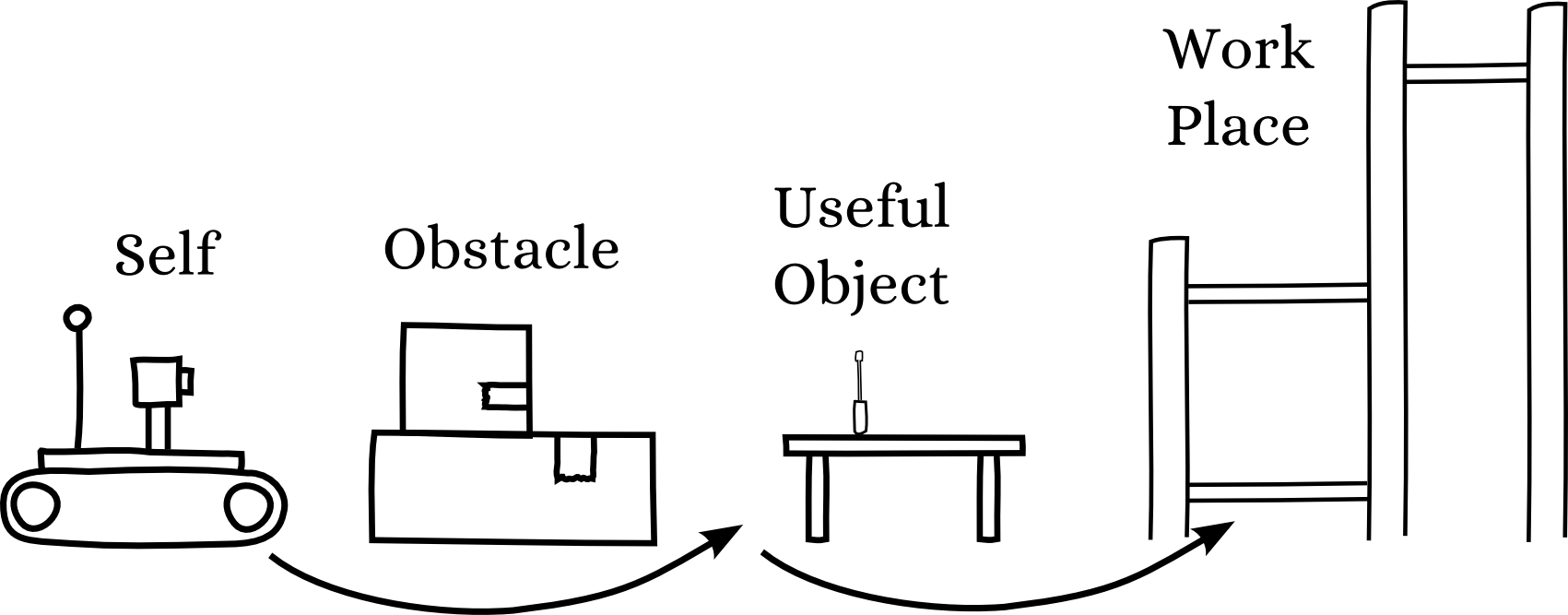 Computer Vision
The Science to algorithmically gather as much information as possible from images and videos.
Hard enough to require intelligent algorithm
Easy enough to not leave us in the dark
Solvable
Easy to benchmark
The Object Recognition Problem
The computer should recognize objects of a learned category.
One way to do that is to recognize that the seen image (test image) is similar to a previously seen image (train image), and infer that the seen object is from the same category that the object in the stored (and labeled) image.
I have already seen that before…
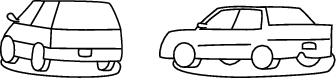 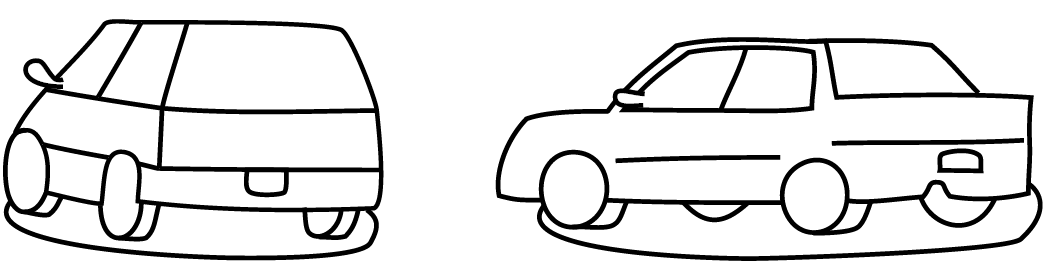 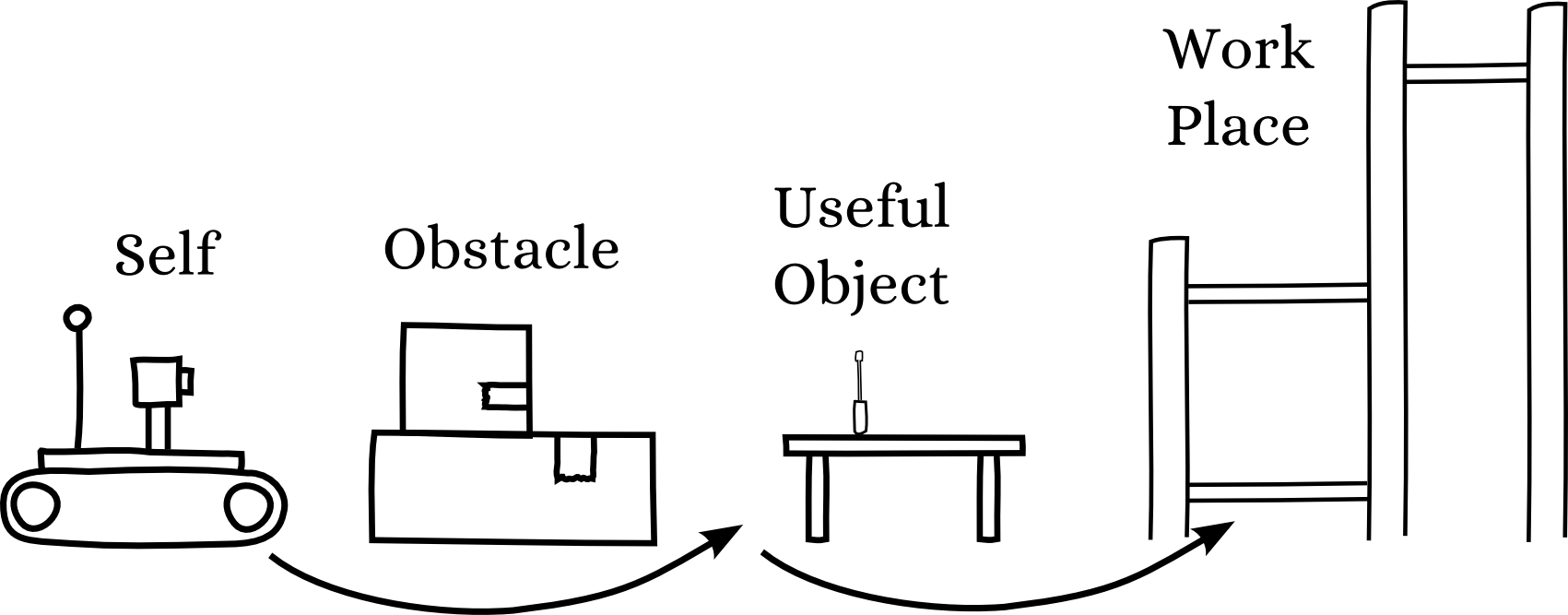 We need to build a similarity measure
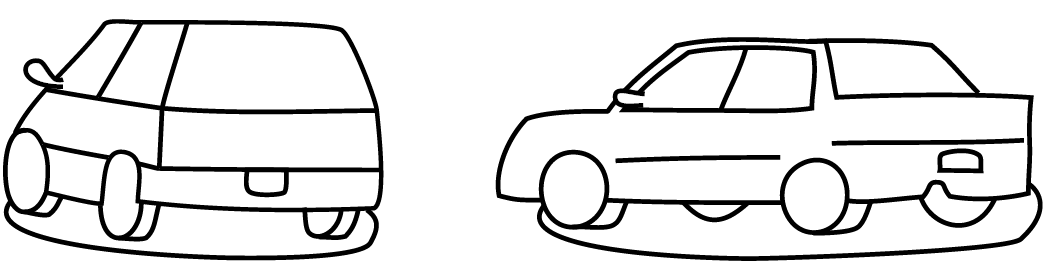 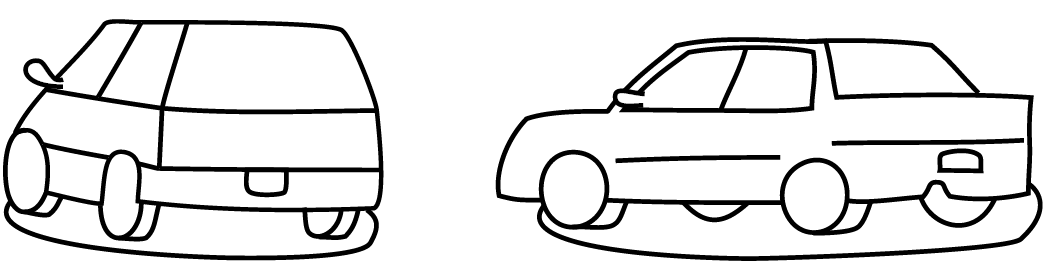 ≈
?
In many other computer fields, we know in advance where are the matching parts.
Moreover, parts are matching if they are exactly equal.
The Mis-Alignment Problem
In vision, the computer does not know in advance where are the matching/corresponding parts.
This makes it hard to compare images.
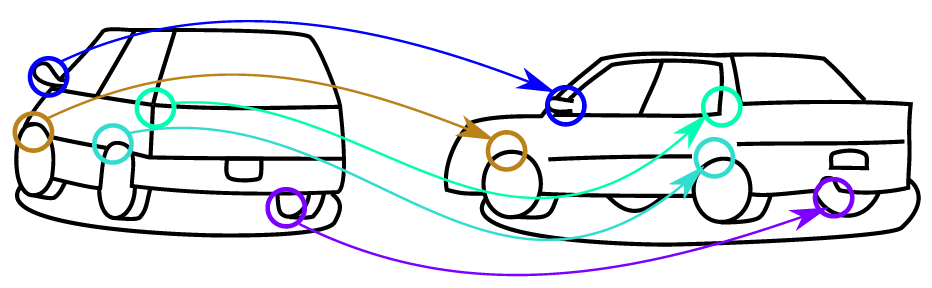 Global Non-Rigid Deformation
Due to viewpoint change, intra-class variation, we do not have global alignment.
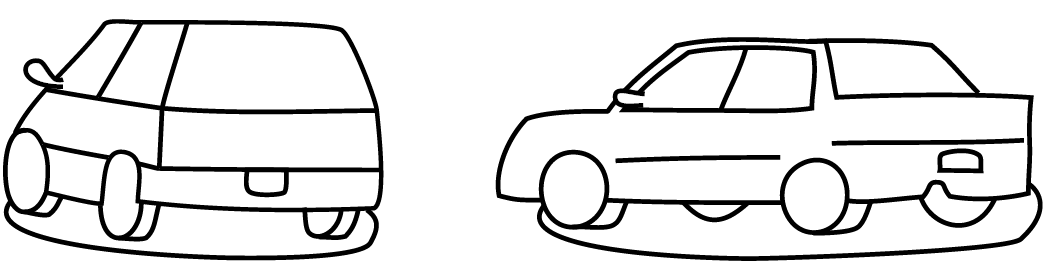 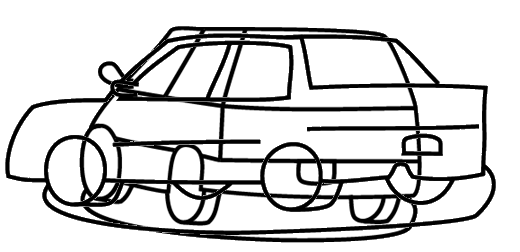 Local Rigidity
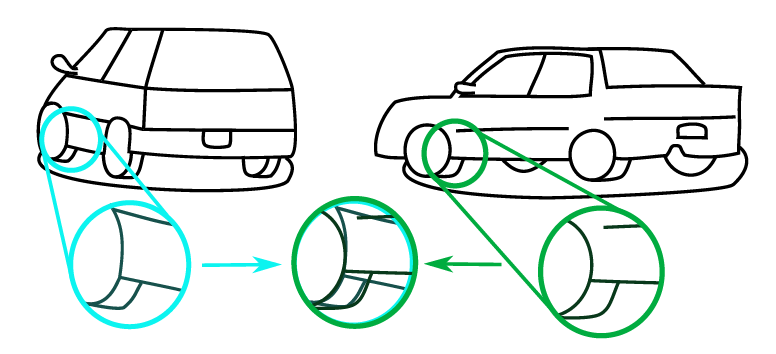 The local ambiguity
Locally, different parts can look similar.
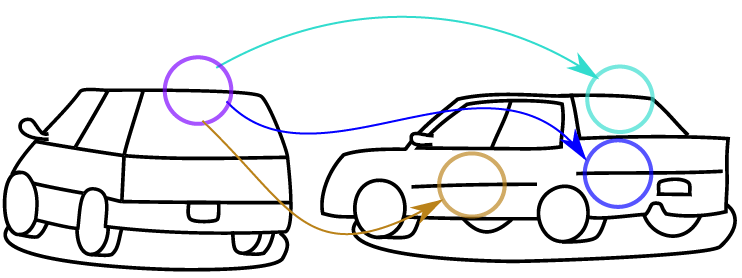 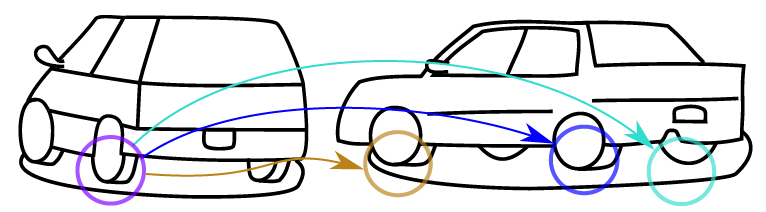 Pair-Wise Geometric Information Can Help
In both cases, matching nodes have similar local appearance.
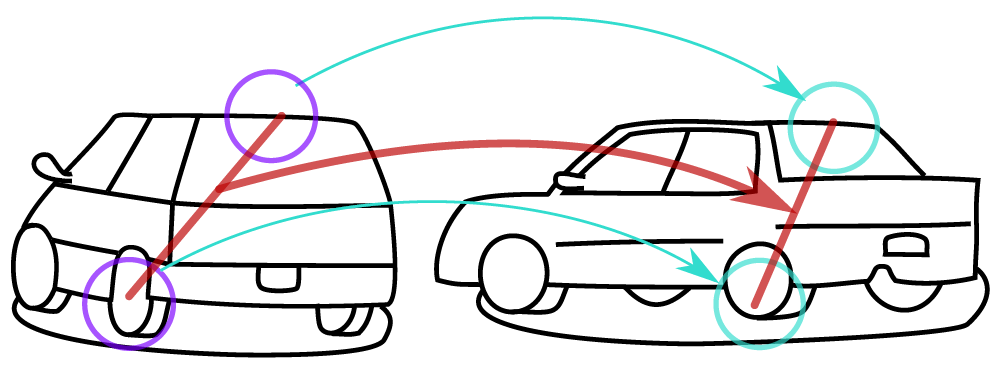 GOOD
Same pair-wise geometric relationship
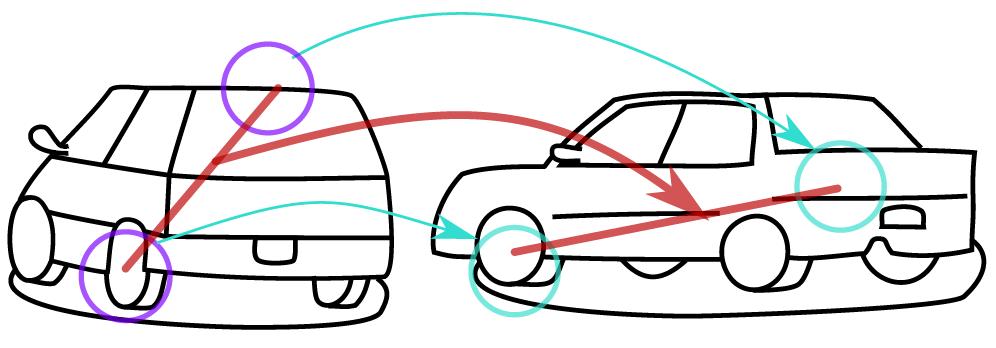 BAD
Different  pair-wise geometric relationship
Graph Matching
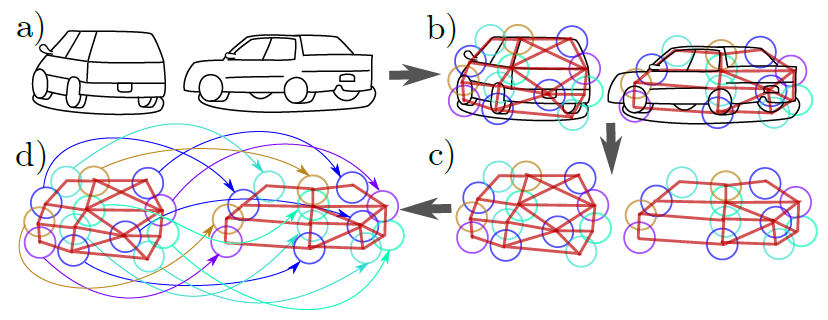 Chapter I
A Tensor-Based Algorithm for High-Order Graph Matching
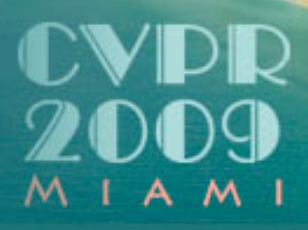 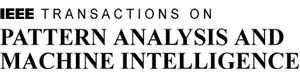 Francis
Bach
Olivier
Duchenne
Jean
Ponce
In-So
Kweon
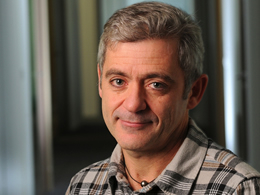 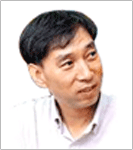 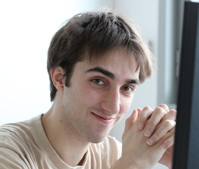 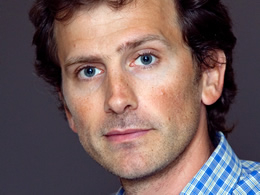 Contributions
Extension of [Leordeanu & Hebert] to the case of hypergraph.
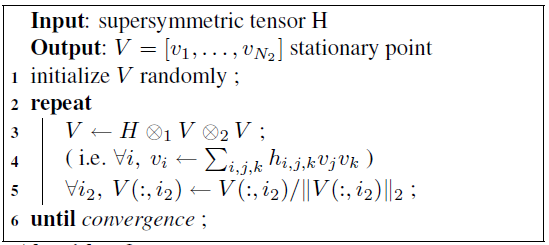 1) Tensor Formulation and Power Method
2) Sparse output for the relaxed matching problem.
Previous Works
Generic Graph Matching Problem
Previous Works
Generic Graph Matching
NP-Hard combinatorial problem.
Wide and active literature existing on approximation algorithms.
Greedy
Relaxed formulation
Convex-concave optimization
Many others…
[1] M. Zaslavskiy, F. Bach and J.-P. Vert. PAMI, 2009.
[2] D. C. Schmidt and L. E. Druffel. JACM, 1976.
[3] J. R. Ullmann. JACM, 1976.
[4] L. P. Cordella, P. Foggia, C. Sansone, and M. Vento. ICIAP, 1991.
[5] Shinji Umeyama. PAMI, 1988.
[6] S.Gold and A.Rangarajan. PAMI, 1996.
[7] Hong Fang Wang and Edwin R. Hancock. PR, 2005.
[8] Terry Caelli and Serhiy Kosinov. PAMI 2004.
[9] H.A. Almohamad and S.O.Duffuaa. PAMI, 1993.
[10] C.Schellewald and C.Schnor. LNCS, 2005.
Previous Works
Objective function
(
)
.
.
.
(
)
m1
.
.
.
m2
First order score
Second order score
[1] A. C. Berg, T. L. Berg, and J. Malik. CVPR 2005.
[2] M. Leordeanu and M. Hebert. ICCV 2005.
[3] T. Cour and J. Shi. NIPS 2006.
Hypergraph Matching Problem
How graph matching enforces
geometric consistency?
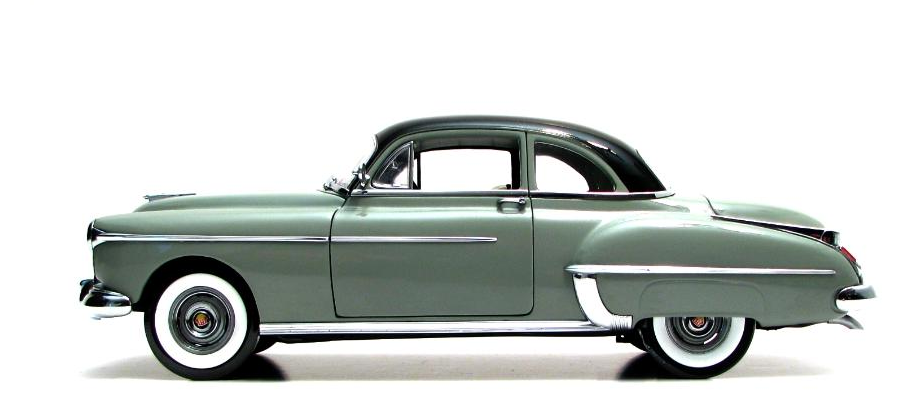 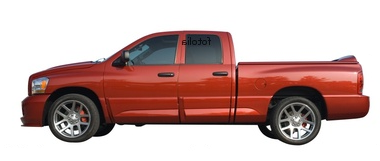 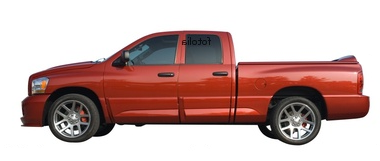 [1] A. C. Berg, T. L. Berg, and J. Malik. CVPR 2005.
Hypergraph Matching Problem
How graph matching enforces
geometric consistency?
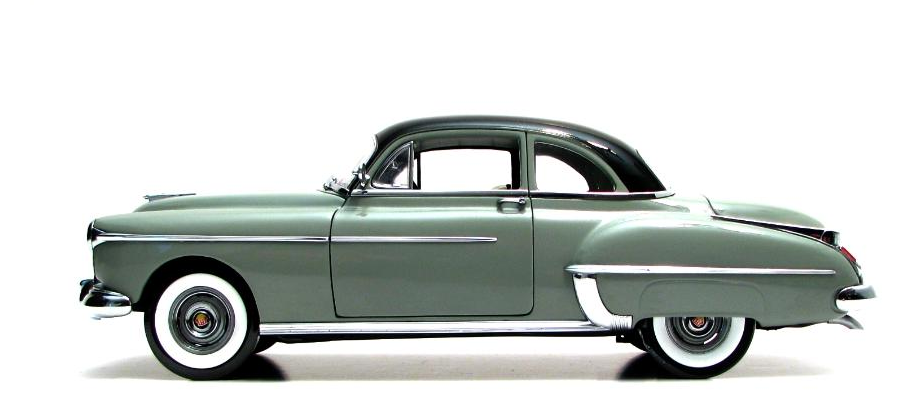 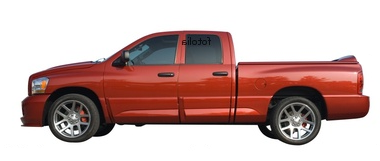 [1] A. C. Berg, T. L. Berg, and J. Malik. CVPR 2005.
[2] M. Leordeanu and M. Hebert. ICCV 2005.
Hypergraph Matching Problem
How to improve it?
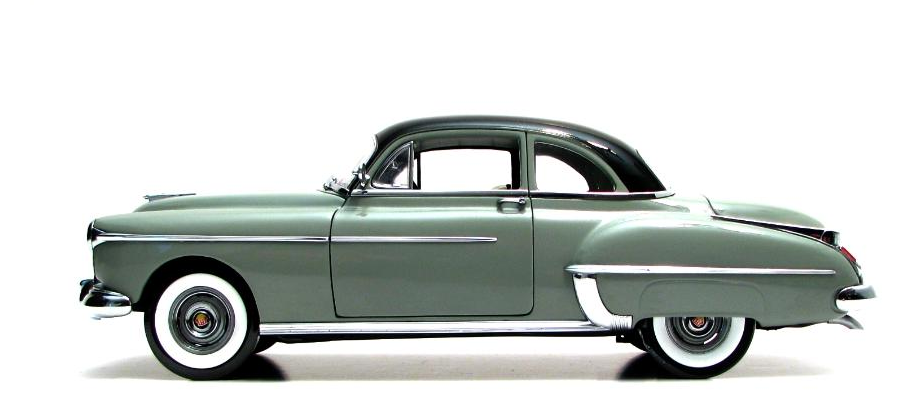 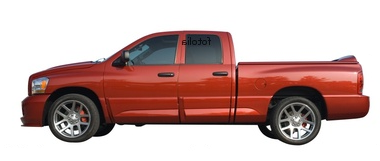 Hypergraph Matching Problem
How to improve it?
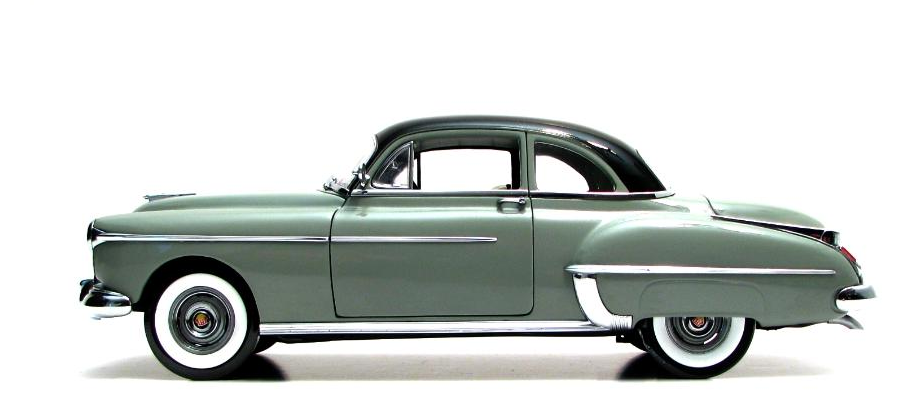 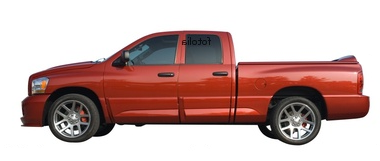 Hypergraph Matching Problem
Hypergraph Matching
A hyper-edge can link more than 2 nodes at the same time.
[1] Ron Zass and Amnon Shashua. CVPR, 2008
Hypergraph Matching Problem
Formulation
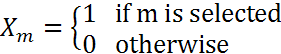 Hypergraph Matching Problem
Relaxation
Constraints:
Relaxed constraints:
Main
Eigenvector
Problem
Each node is matched to at most one node.
[1] M. Leordeanu and M. Hebert. ICCV 2005.
Hypergraph Matching Problem
Hypergraph Matching
H
Hypergraph Matching Problem
Power Method
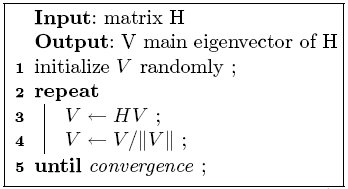 The power method can efficiently find the main eigenvector of a matrix.
It can efficiently use the sparsity of the Matrix.
It is very simple to implement.
Hypergraph Matching Problem
Tensor Power Iteration
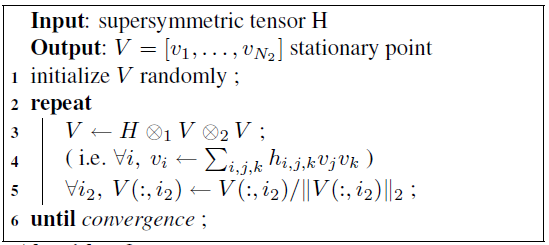 Converge to a local optimum (of the relaxed problem)
Always keep the full degree of the hypergraph (never marginalize it in a frist or second order)
[1] L. De Lathauwer, B. De Moor, and J. Vandewalle. SIAM J. Matrix Anal. Appl., 2000
[2] P. A. Regalia and E. Kofidis.  ICASSP, 2000
Hypergraph Matching Problem
Tensor Power Iteration
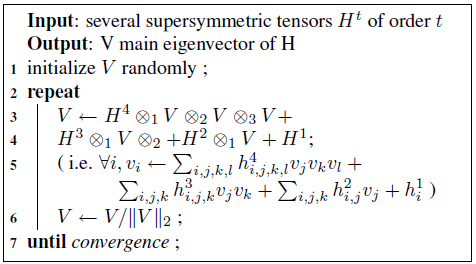 It is also possible to integrate cues of different orders.
Sparse Output
Sparse Output
Implementation
Compute descriptors for all triplets of image 2.
Same for a subsample of triplets of image 1.
Use Approximate Nearest Neighbor to find the closest triplets.
Compute the sparse tensor.
Do Tensor Power Iteration.
Projection to binary solution.
Experiments
Artificial cloud of point.
We generate a cloud of random points.
Add some noise to the position of points.
Rotate it.
Experiments
Accuracy depending on outliers number
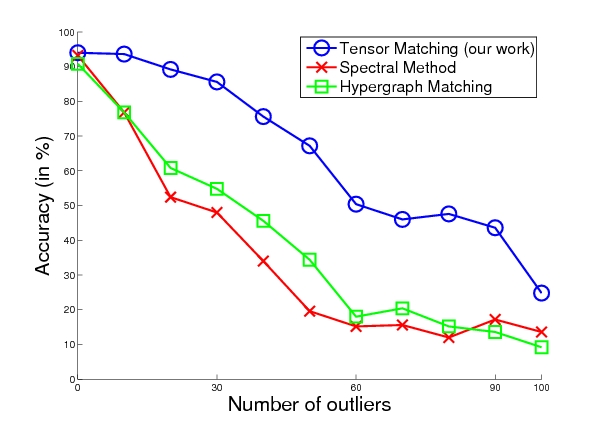 Our work
Leordeanu & Hebert
Zass & Shashua
Experiments
Accuracy depending on scaling
Our work
Leordeanu & Hebert
Zass & Shashua
Experiments
CMU hotel dataset
[1] CMU 'hotel' dataset: http://vasc.ri.cmu.edu/idb/html/motion/hotel/index.html
Experiments
Error on Hotel data set
Our work
Zass & Shashua
Leordeanu & Hebert
Experiments
Examples of Caltech 256 silouhettes matching
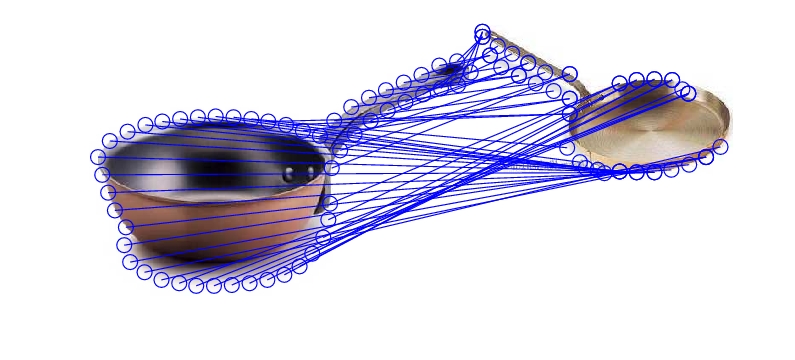 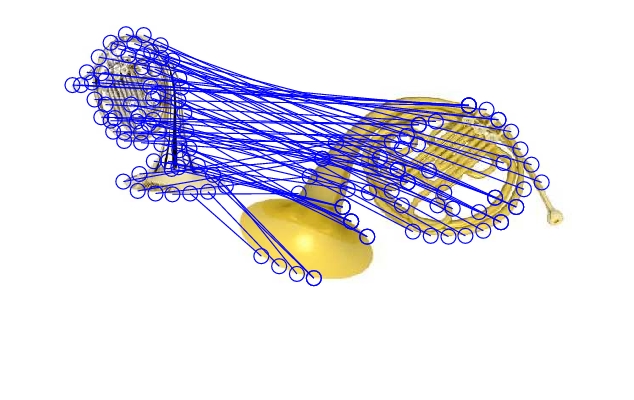 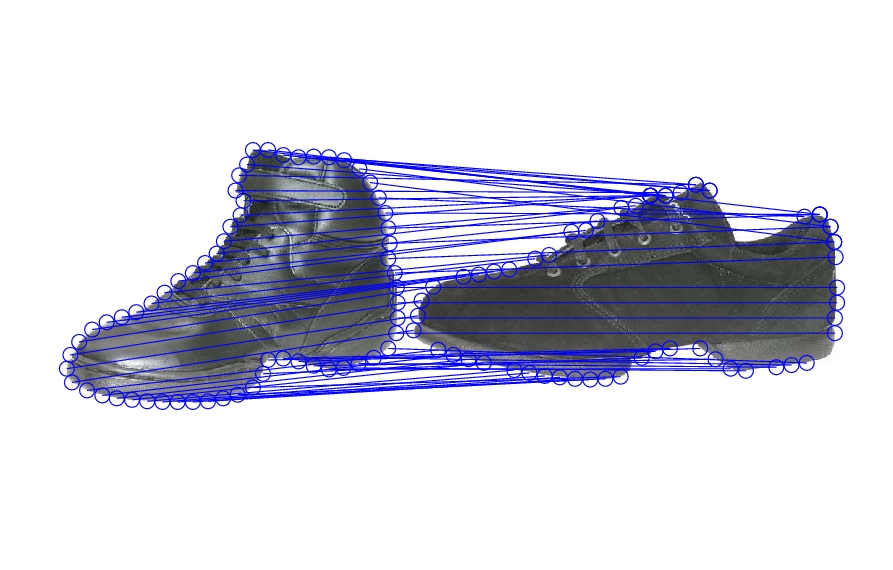 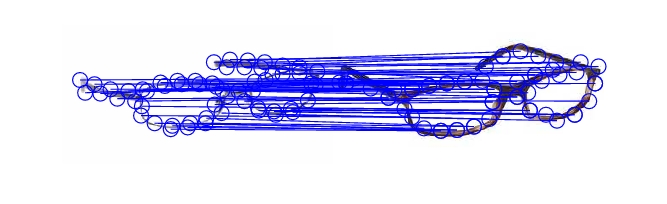 Chapter Conclusion
Method for Hyper-Graph matching.
Tensor formulation
Power Iteration
Sparse output
Chapter IIA Graph-Matching Kernel for Object Categorization
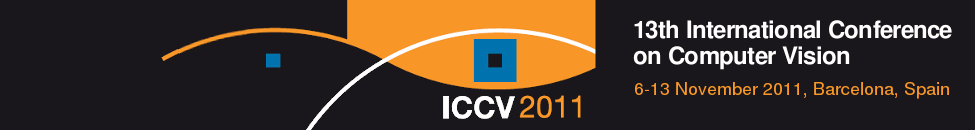 Olivier
Duchenne
Armand
Joulin
Jean
Ponce
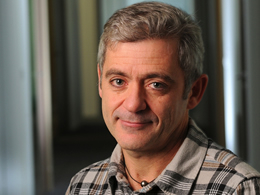 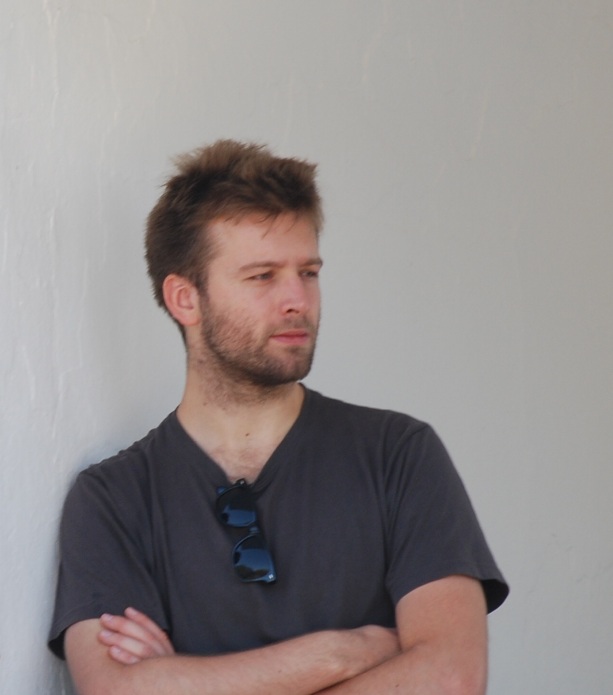 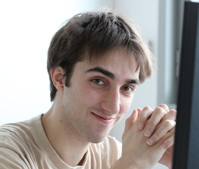 45
Goal: Object Categorization
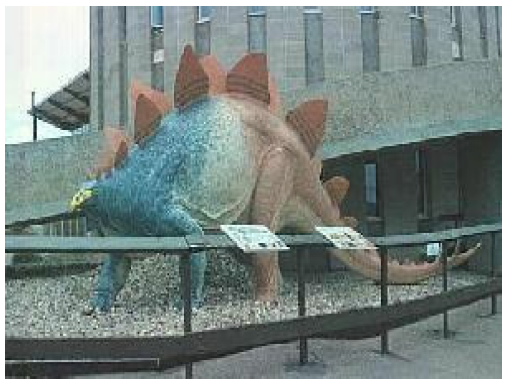 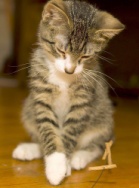 DINOSAUR
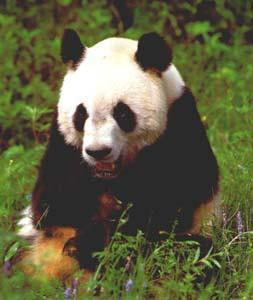 CAT
PANDA
46
Graph Matching
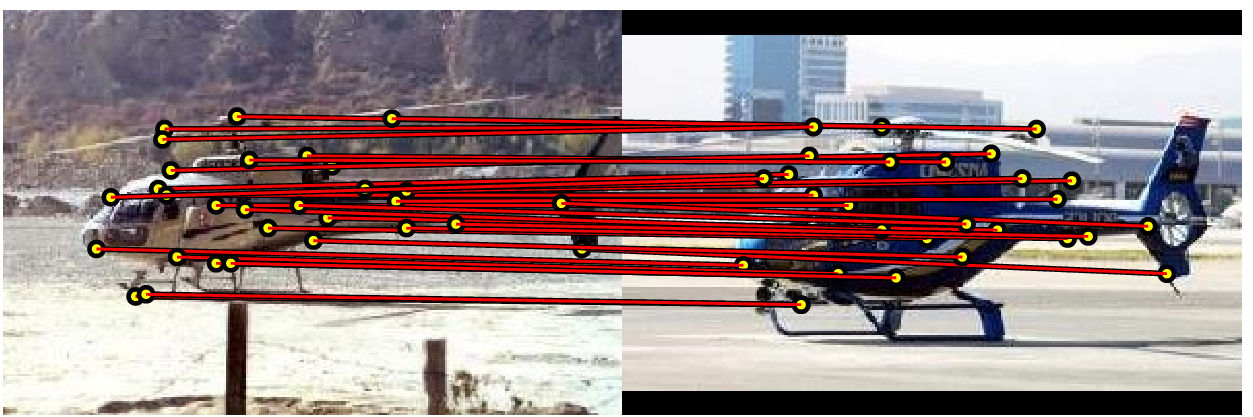 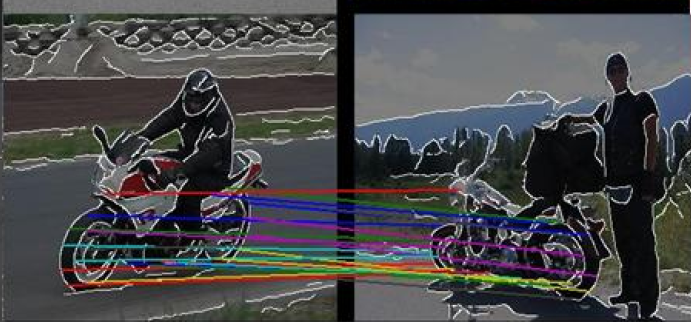 [1] A. C. Berg, T. L. Berg, and J. Malik. CVPR05
47
[2] M. Leordeanu and M. Hebert. ICCV05
Feature Matching
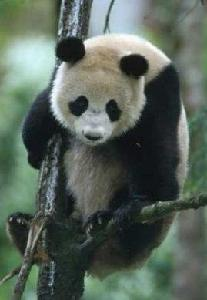 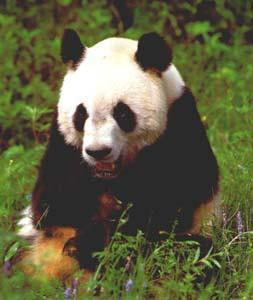 Caputo (2004)
Boiman, Shechtman & Irani (2008)
Caputo & Jie (2009)
Graph Matching
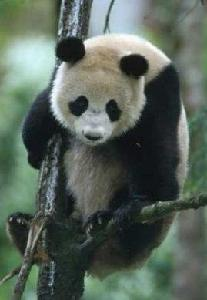 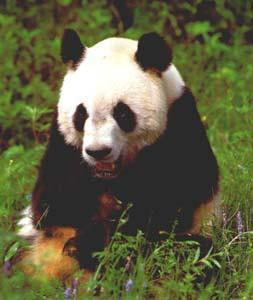 Nevatia & Binford’72
Fischler & Elschlager’73
Berg, Berg, & Malik’05
Leordeanu & Hebert’05
Cour & Shi’08
Kim & Grauman’10
Etc.
Spatial Pyramids
Graph Matching
VS
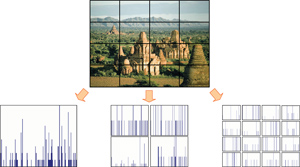 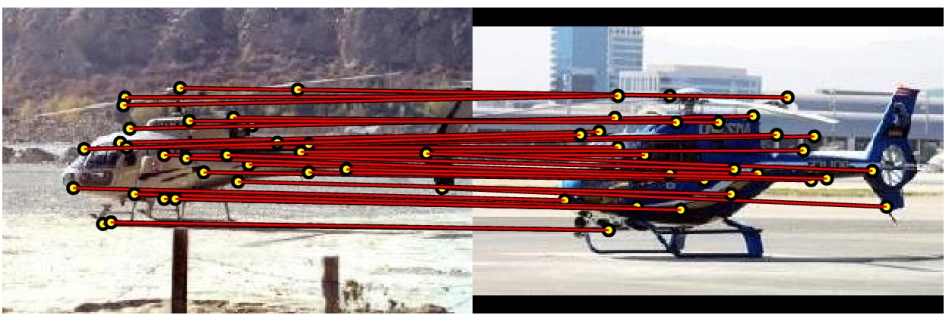 Approximate Feature Matching
Does not take into account pair-wise relationship
Require quantization
Low Computational Coast
Graph Matching
Take into account pair-wise relationship
Does not require quantization
High Computational Coast
50
So, how does it perform in real life?
Graph-Matching keeps more information, but is much slower…
In addition, it appears to perform much worse than SPM kernel.
51
Spatial Pyramids
Graph Matching
VS
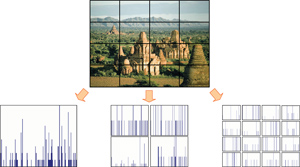 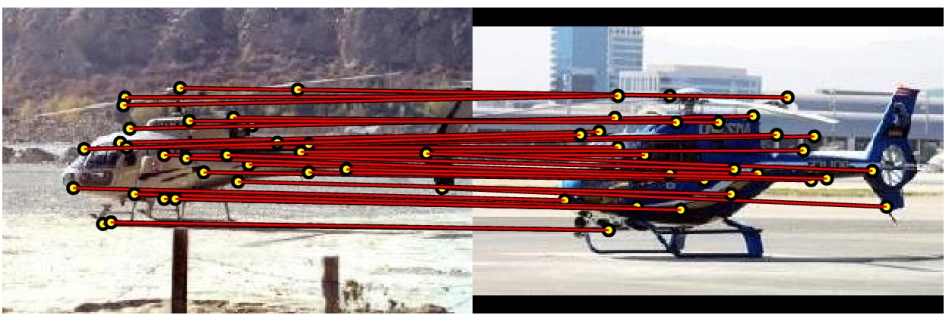 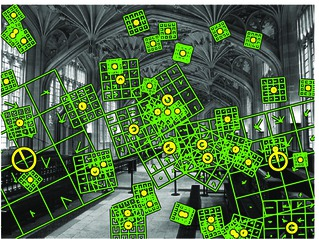 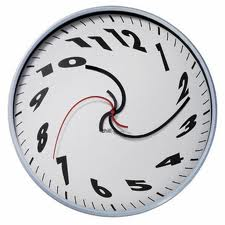 Dense Features
SVM classifier
Fast
No pair-wise 
Information
State-of the-Art
performance
Sparse Features
NN Classifier
Slow
Use  pair-wise
Information
Lower performance
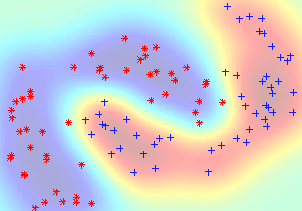 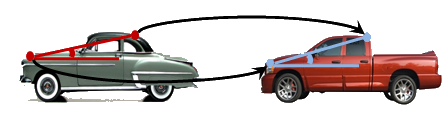 52
Spatial Pyramids
Our Approach
VS
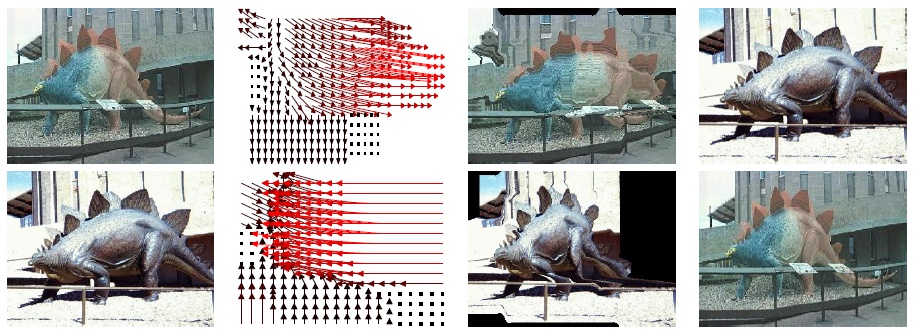 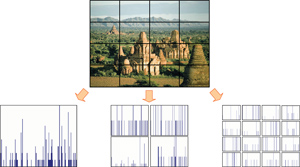 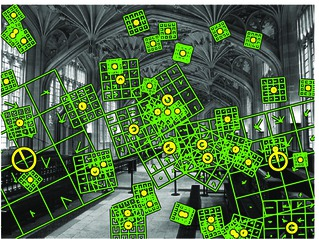 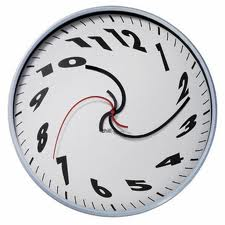 As Dense
SVM Classifier
Fast enough
Use  pair-wise
Information
State-of-the-art performance
Dense Features
SVM classifier
Fast
No pair-wise 
Information
State-of the-Art
performance
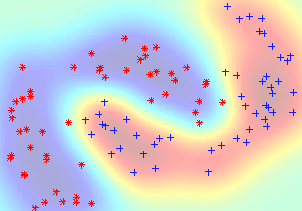 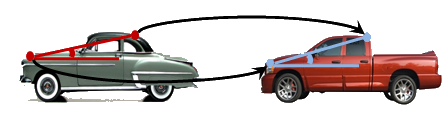 53
Outline of our method
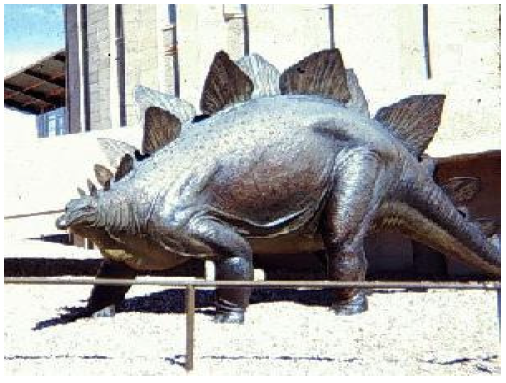 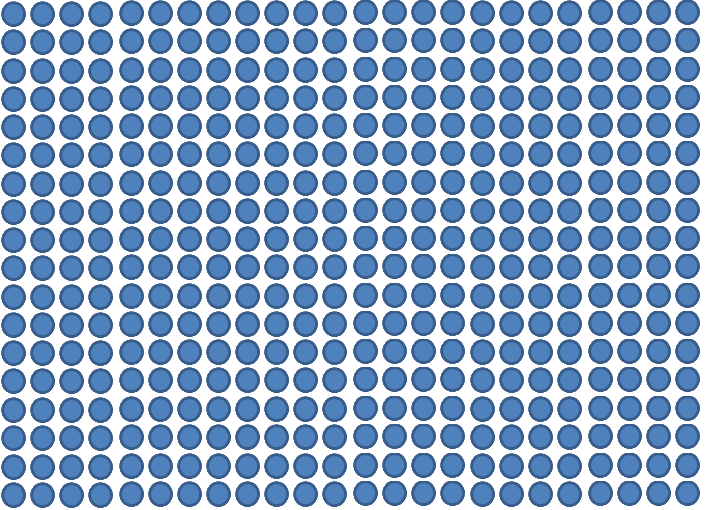 Image j
Image i
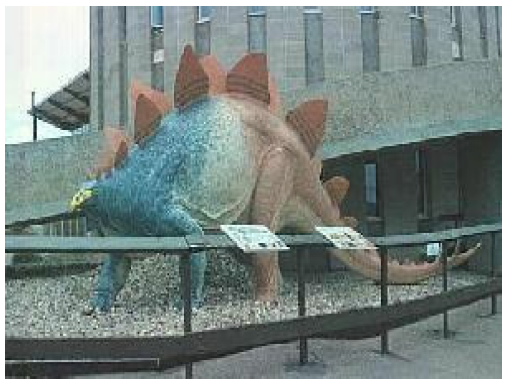 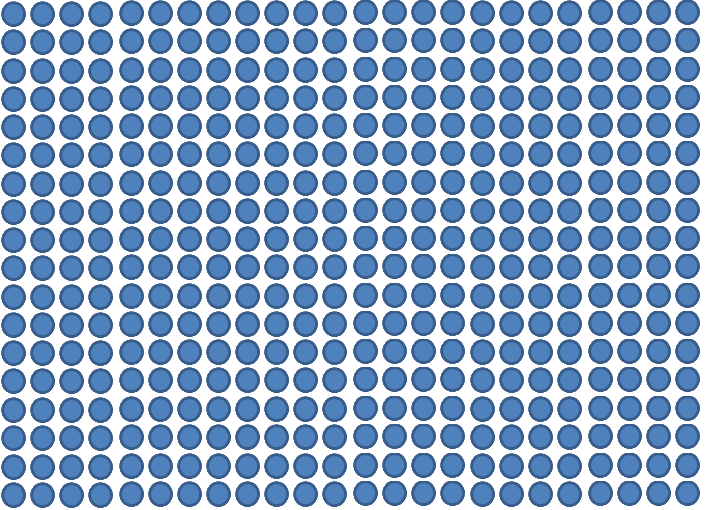 K(Imi,Imj)
As Dense
SVM Classifier
Fast enough
Use  pair-wise
Information
State-of-the-art performance
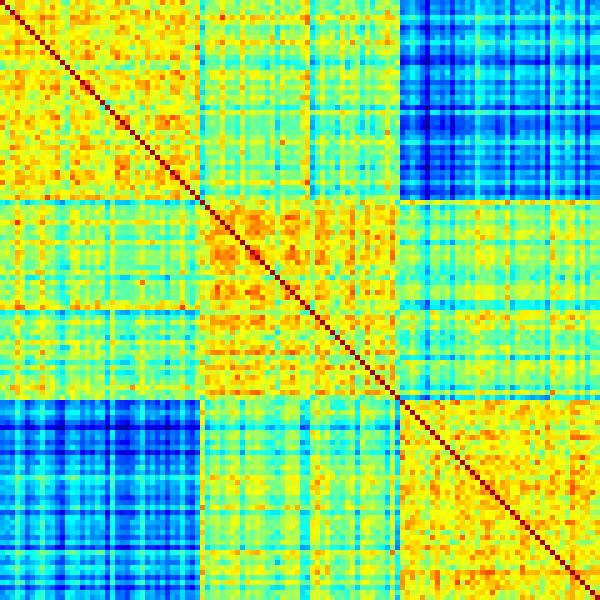 K=
Not Definite Positive
54
[Speaker Notes: Our goal is to make a similarity measure based on graph matching, that we will be used as an SVM kernel
So we will compare each pair of training images.
So we need something very fast
Our kernel is not definite-positive, so we truncate the negative eigenvalues.
1vsAll SVM]
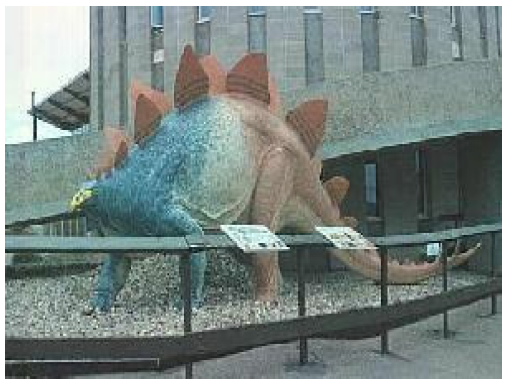 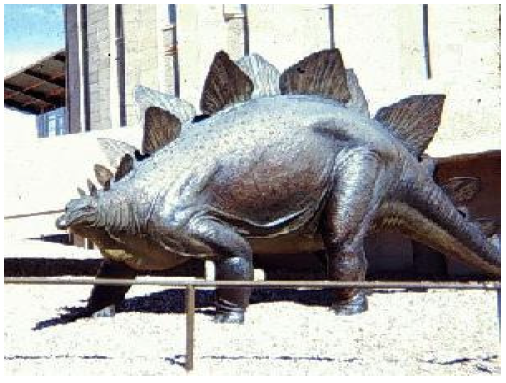 ≈
?
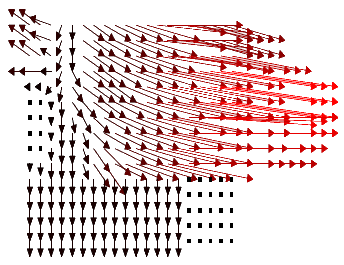 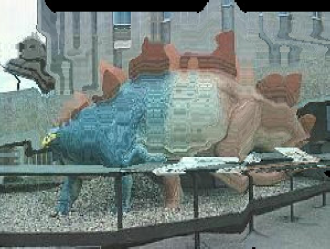 55
Sum of Local Similarities
Similarity
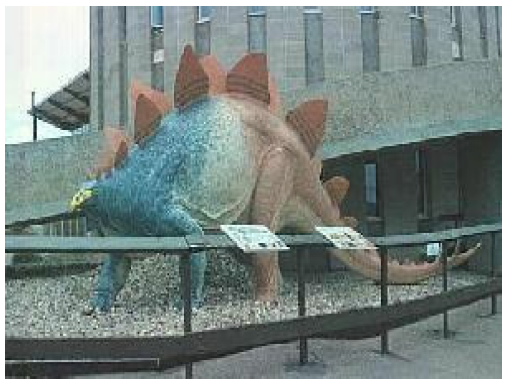 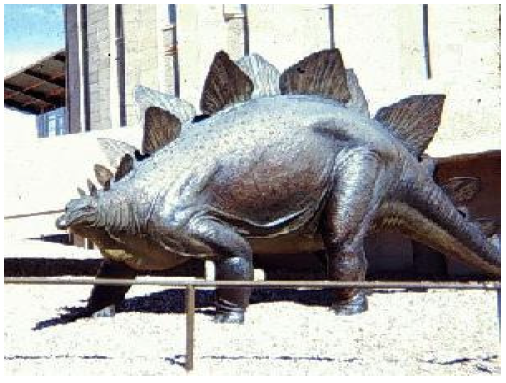 Deformation Smoothness
Maximized over all possible deformations
≈
?
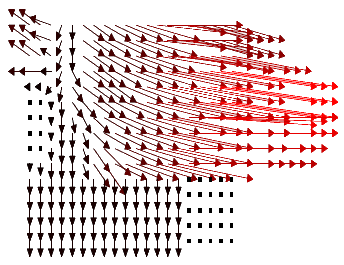 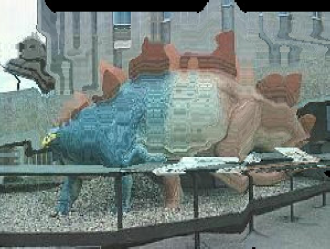 56
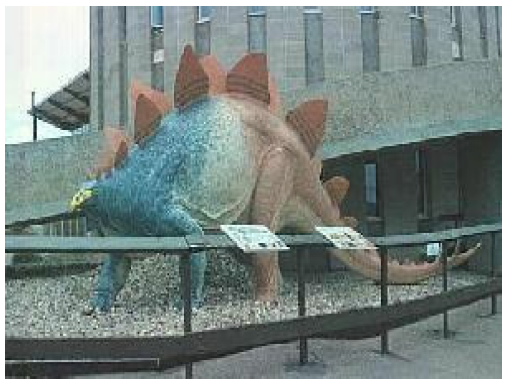 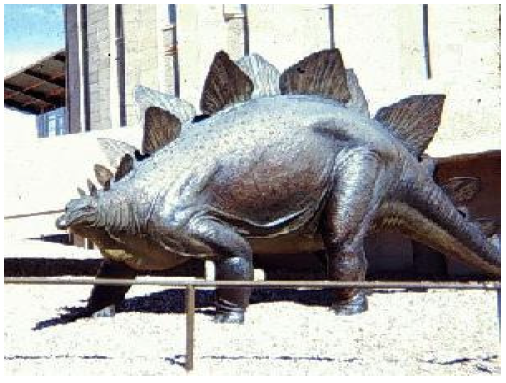 In our case: we allow each point to match to a 11x11 grid in the other image.
57
[Speaker Notes: For each node in the first image we want to assign a node in the second image.
Or equivalently, we will assign a displacement: 
The displacement of the node in position (y,x) in the first image is denoted by:
dy(y,x), dx(y,x)]
Unary term
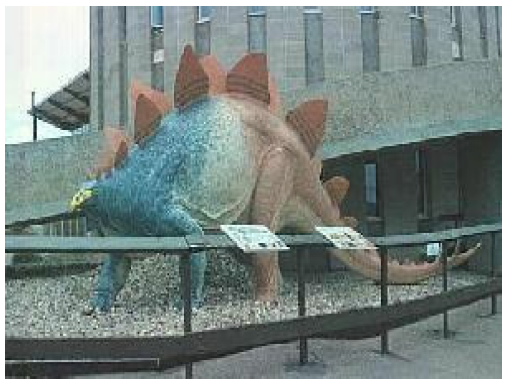 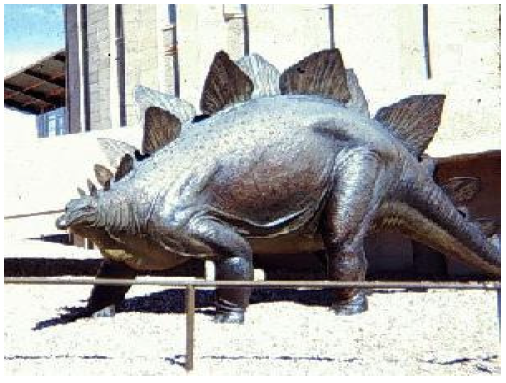 58
Binary term
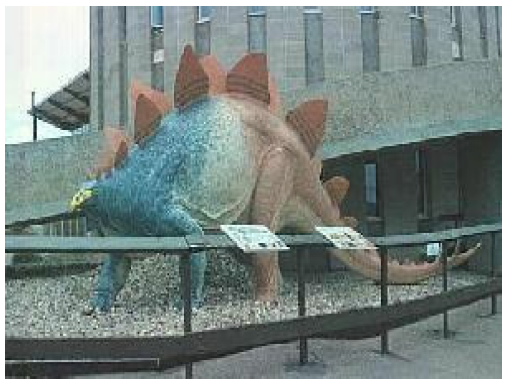 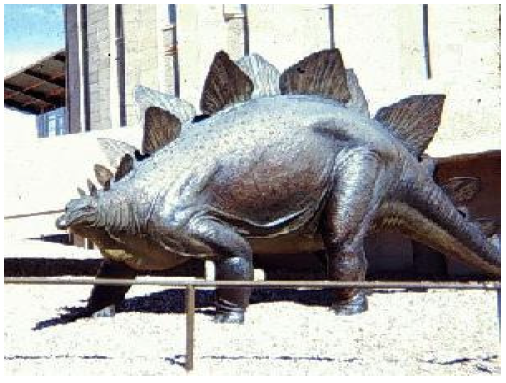 GOOD
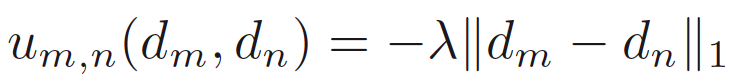 59
Binary term
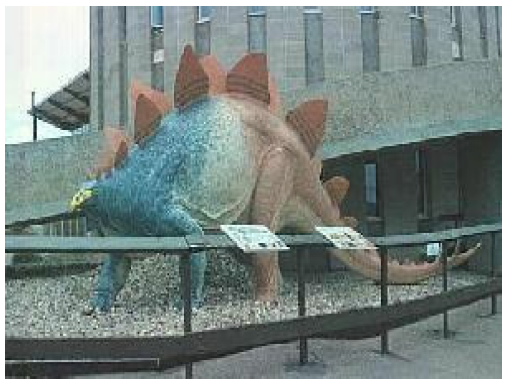 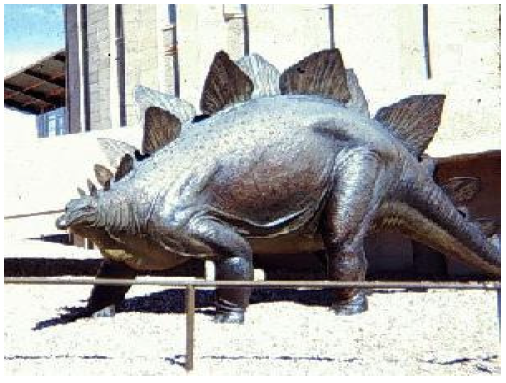 BAD
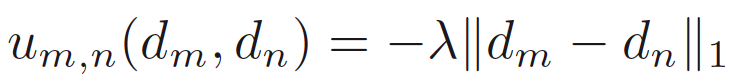 60
Binary term II
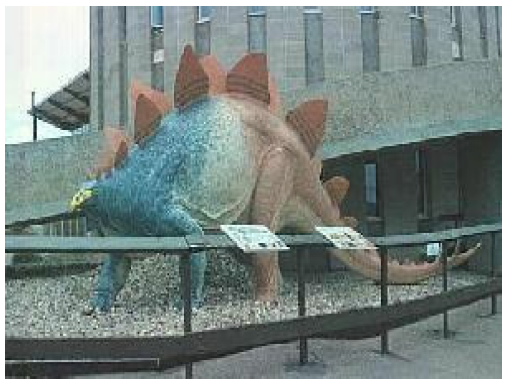 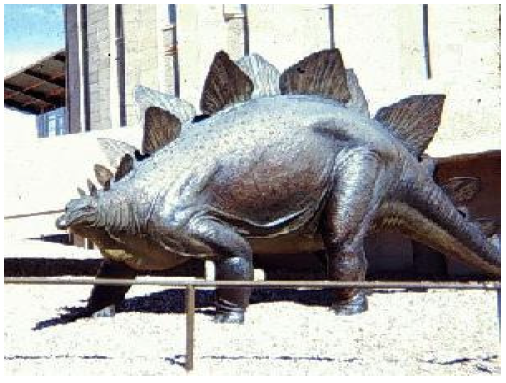 VERY BAD
61
Optimization problem
Minimize with respect to the integer disparity vector d:
This is (in general) an NP-hard problem…

    …because there is no natural ordering on the vectors d

We give an efficient approximation algorithm
62
Vertical Move
The general problem is NP Hard, but if we just allow vertical moves, it can be solved optimally.
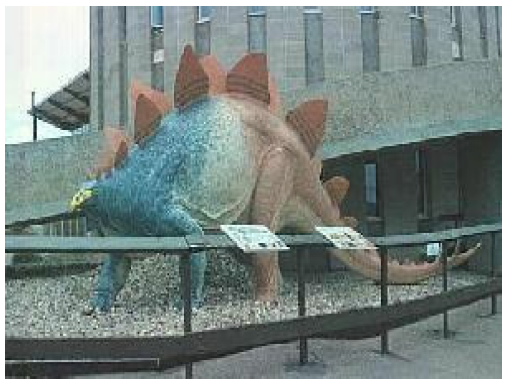 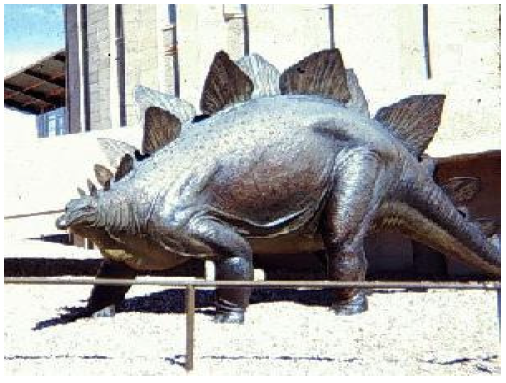 63
Horizontal Move
Horizontal moves can also be solved optimally.
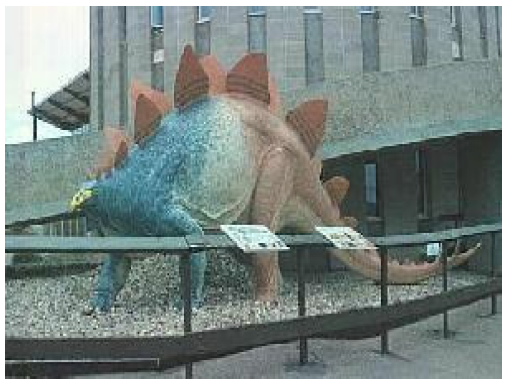 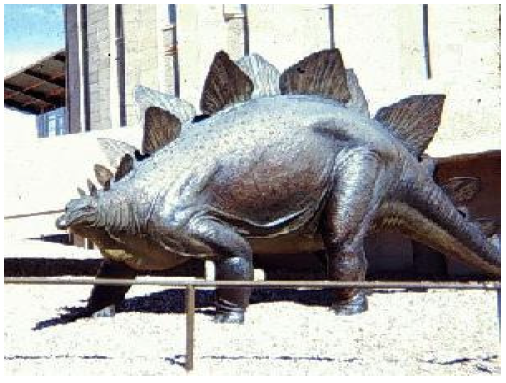 64
Diagonal Move
Diagonal moves can also be solved optimally.
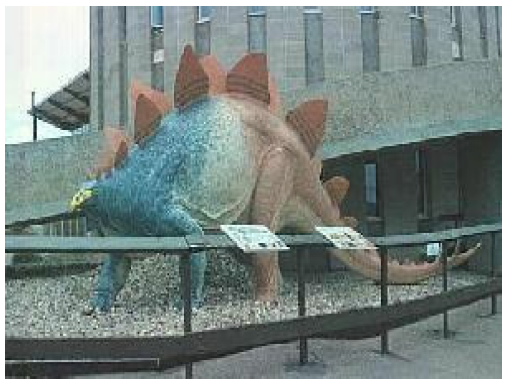 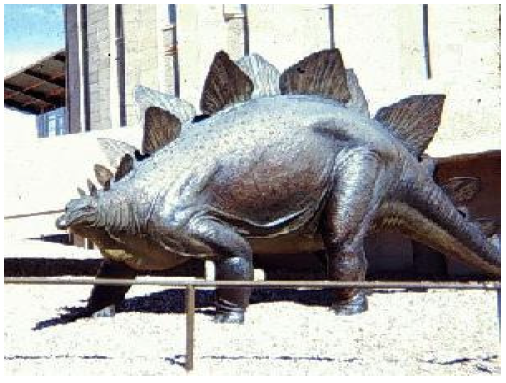 65
General Move
If all points move in the same direction (e.g. dx increasing dy decreasing), it can also be solved optimally.
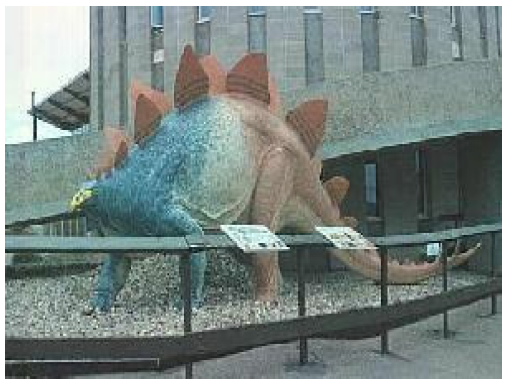 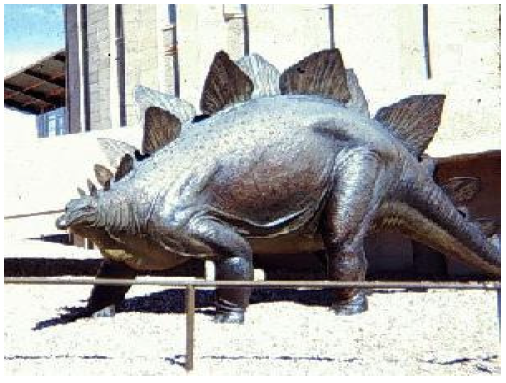 The allowed moves can be different for each point, as long as they are in the same direction.
66
Optimization
Even if the whole optimization is NP hard, for each of the sub-problems (horizontal move,…) we can find the global optimum.
To optimize our objective function, we iterate over the different types of move, until convergence.
We can do it using Ishikawa’s method.
67
Optimization method
Ishikawa’s method can solve:
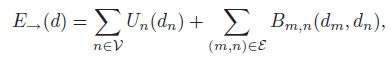 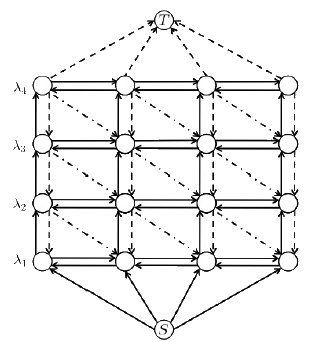 with
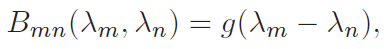 with g convex, and the labels mapped on integer.
68
Comparison with alpha-expansion
Alpha Expansion: At each iteration, each node can choose between keeping its label, or taking the label alpha.
Ours: At each iteration, each label can chose between K (=11) labels.
At convergence, the local minimum is better than its n neighbors:
Alpha Expansion: 
Ours:
Total number of configurations:
69
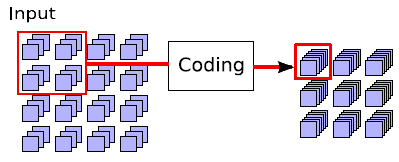 Summary
Extract Features
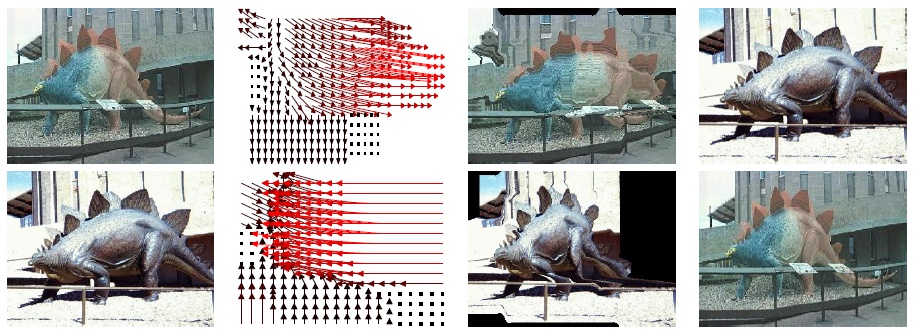 Global Normalization
Match pairs of images
Make a kernel from matching scores
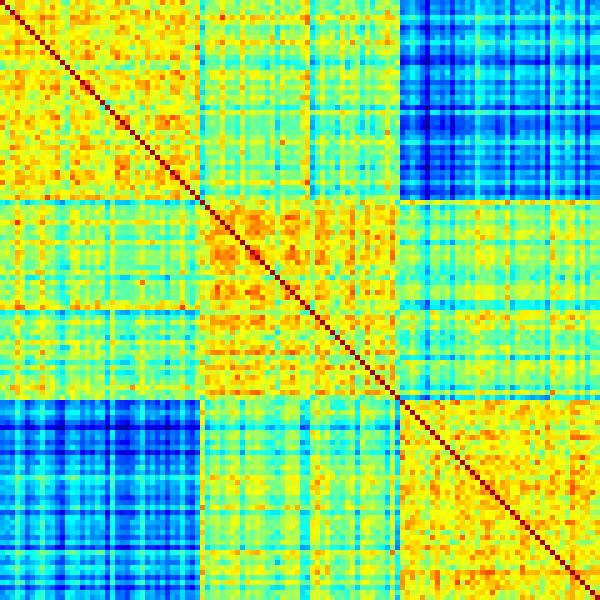 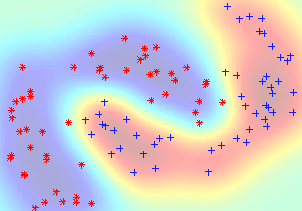 Train 1vsAll SVM
Test with SVM
70
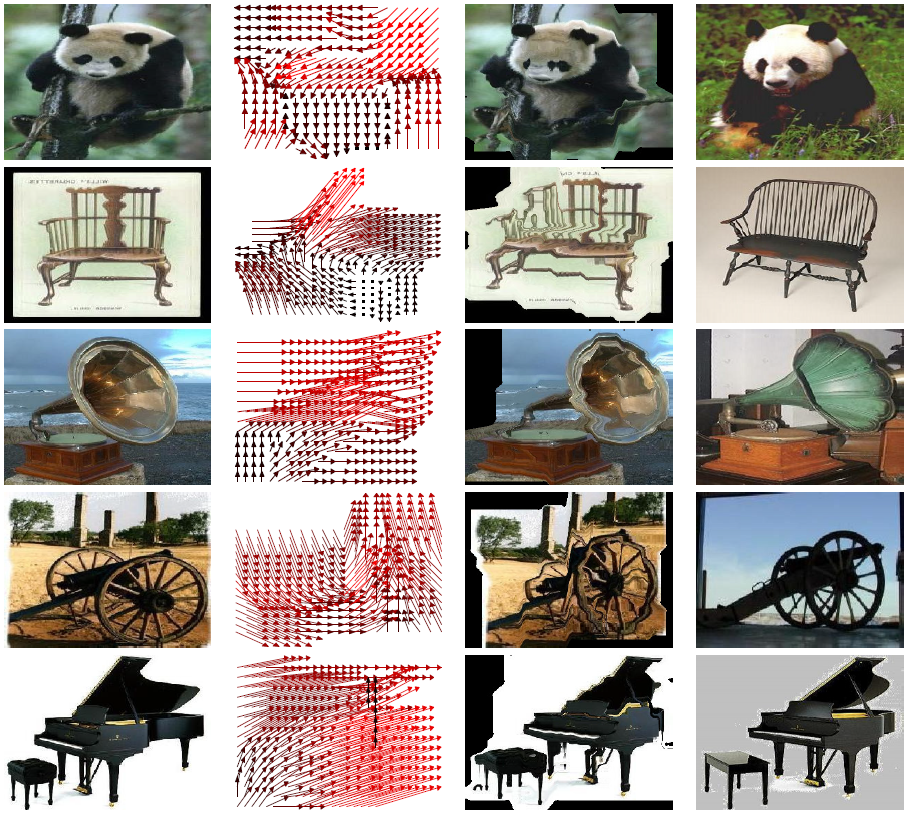 71
Results for Graph Matching methods
+14%
72
Results: Caltech 101
+6%
+5%
73
[Speaker Notes: Our implementation uses the same features than Boureau et al. [CVPR10], replacing spatial pyramids by our matching method.
We can see a clear improvement of performance (+6%).
This tends to show that geometric relationships between patches contains  useful information.]
Results: Caltech 256
74
Matching Time
75
[Speaker Notes: Cost for matching 2 images]
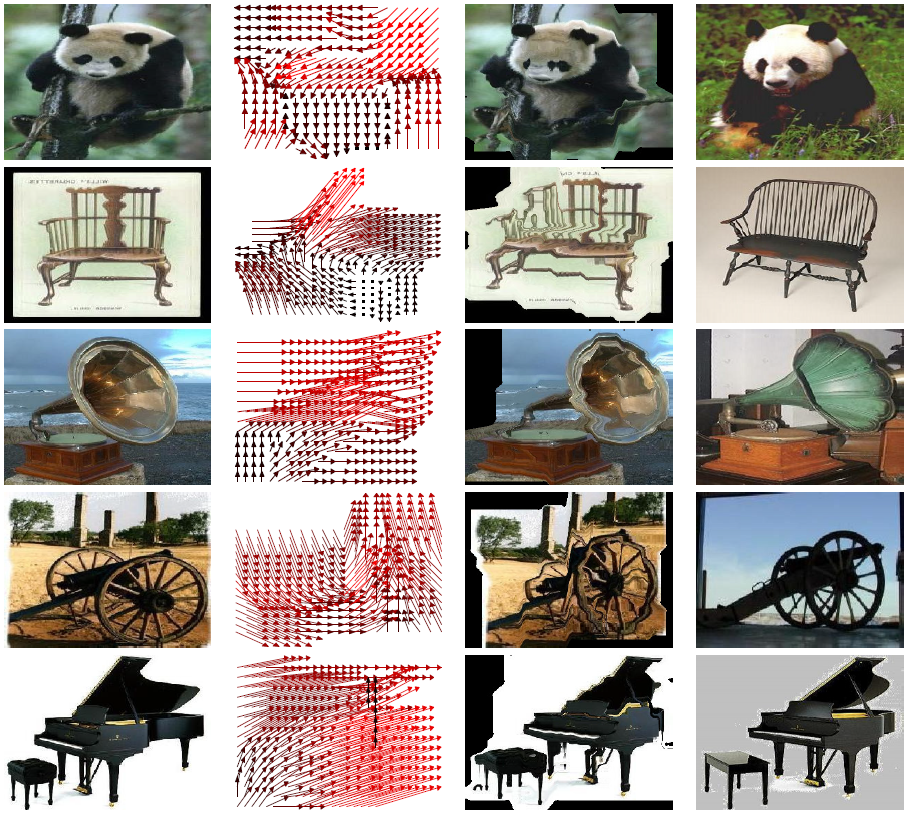 Chapter Conclusion
Graph-matching can make good performance
It is more interpretable, and it makes it easy to visualize what is happening.
Our main contributions are: the combination of SVM and graph matching; and the design of a fast matching algorithm.
76
Chapter IIIImage Alignment for Object Detection
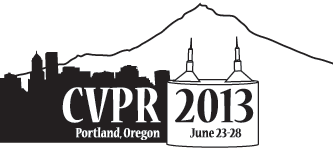 Submitted to
Olivier
Duchenne
Jean
Ponce
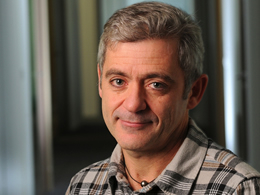 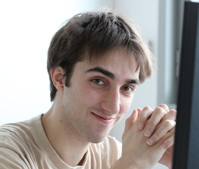 Goal 1: Matching Template to Test Image
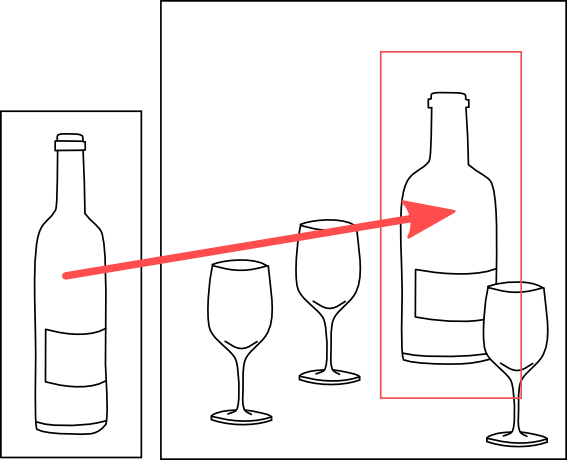 Goal 2: Finding the Most Similar Pair
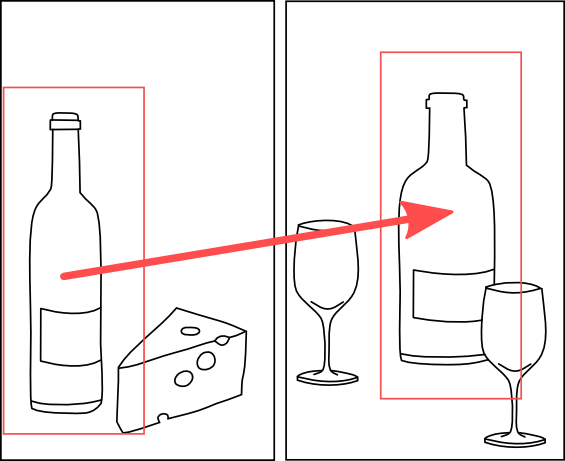 Summary of the method
We want to find the most similar bounding boxes …
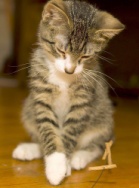 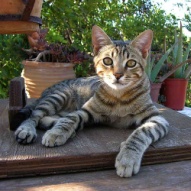 …by finding the most similar pairs of movable subparts…
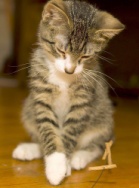 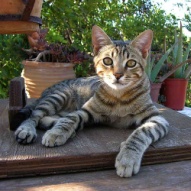 …and each subpart can move around its anchor point, with a maximum distance...
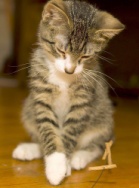 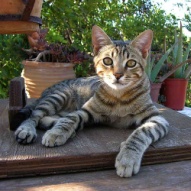 …with densely sampled parts.
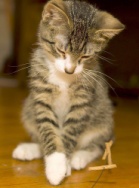 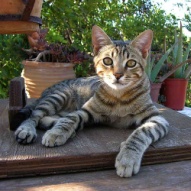 Deformable Part Model
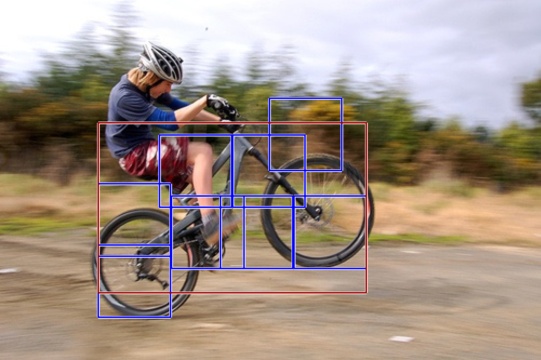 Matching with All Parts
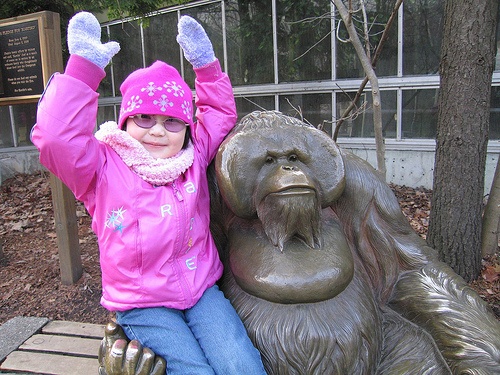 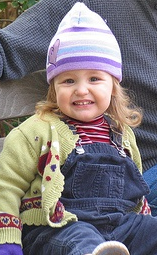 Model, with immobile sub-parts.
The method finds the best match in the test image.
Real World Example
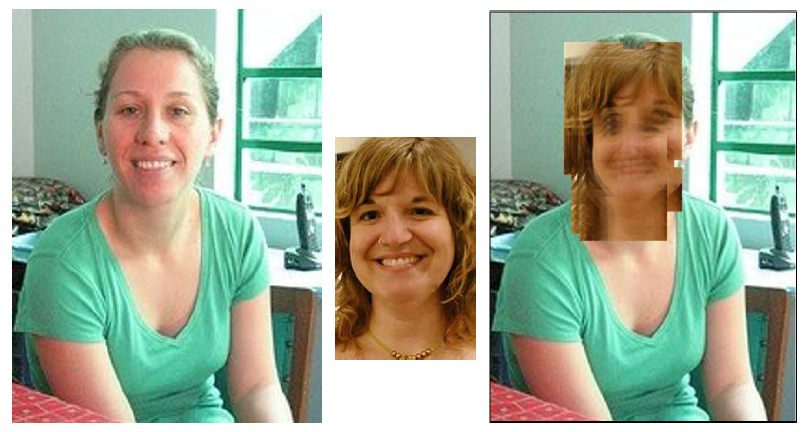 Scale Choice
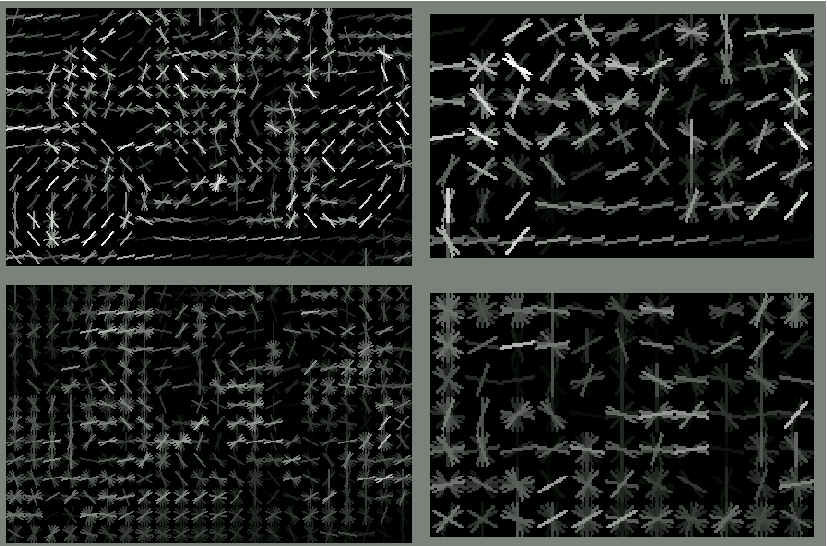 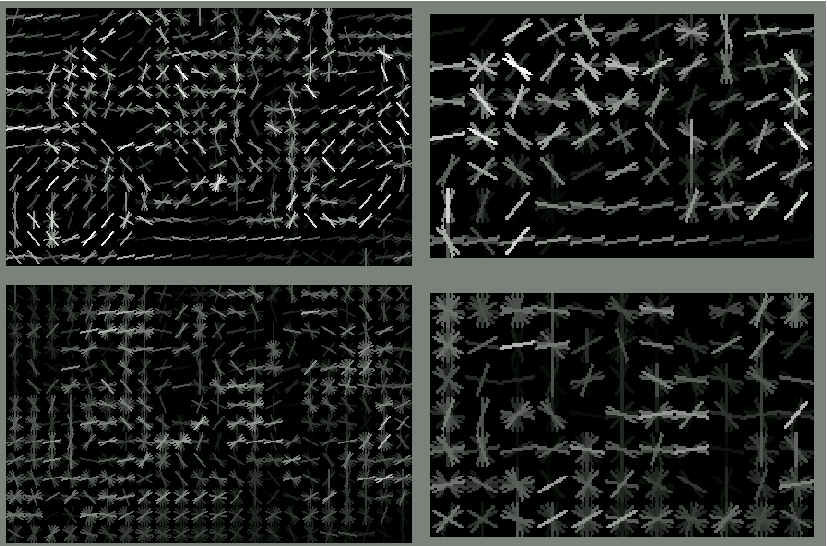 Rough scale
- Loss of Discriminative Power
+ Less Mis-Alignment Issue
Fine Scale
- Mis-Alignment Issue
+ More Discriminative Power
In the Object categorization case,
the number of possible matching nodes for a given node was reasonable.
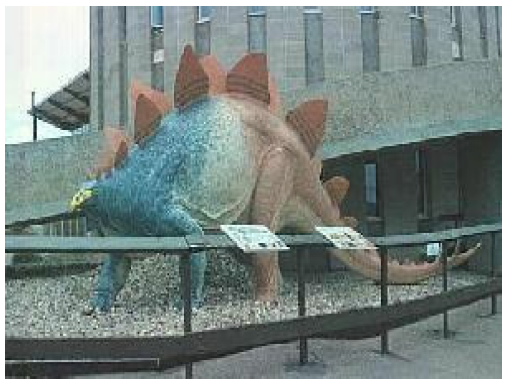 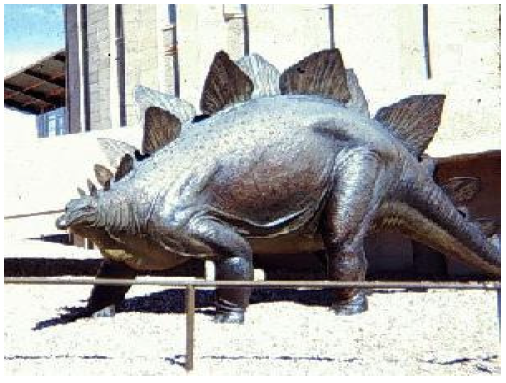 Detection Case
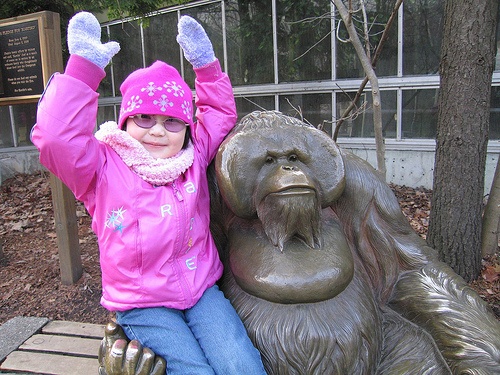 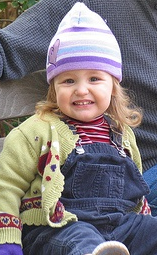 Since, we do not know where is the object in the other image, we have to take into account much more possible matching  nodes.
This increases the optimization search space. So, it becomes much harder to find a reasonable local minimum in reasonable time.
The new things I am working on now
Let’s say we have two images
We want to do co-detection.
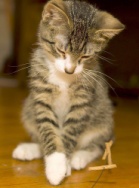 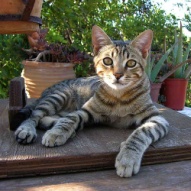 Method explanation
To simplify, let’s say that our images are 1D
Comparing all sliding windows can be done by a convolution with a diagonal kernel.
Local feature similarity matrix
Sliding window 1
I1
I1
I2
Sliding window 2
I2
Can be done in linear time with integral image.
Adding Movable Parts
Comparing all sliding windows with deformable sub-parts can be done by a max-convolution and the previous convolution.
Sub-part similarity matrix
Sliding window 1
I1
I1
I2
I2
Sliding window 2
Using All Parts
By taking all the possible sub-parts, the computation time becomes linear.
Sub-part similarity matrix
Sliding window 1
I1
I1
I2
I2
Sliding window 2
Hierarchical Model
We can have deep tree structures, by alternating convolution and max-convolution.
Sliding window 1
I1
I2
Sliding window 2
Proof of concept: co-detection
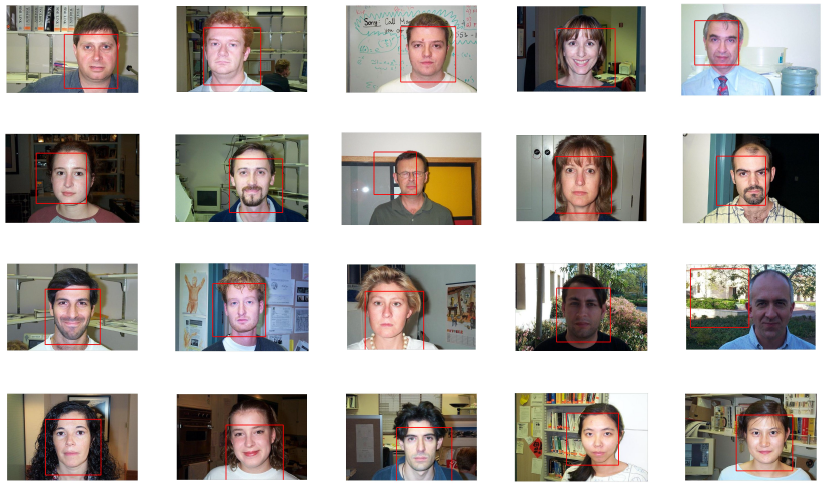 Learning Models for Detection
Or method is a mixture between E-SVM and L-SVM.
We train one model per training sample, with it as the only positive exemplar.
We consider the deformation as a latent variable, and use latent SVM.
[1] Felzenswalb et al, 2008
[2] Malisiewicz et al, 2011
The Training Highlights Discriminative Parts
Before Training (original sample)
After Training (used at test time)
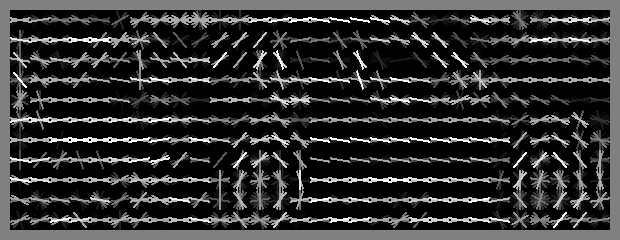 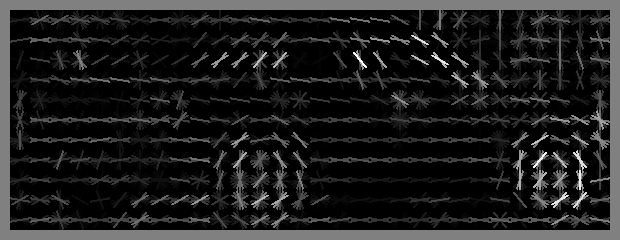 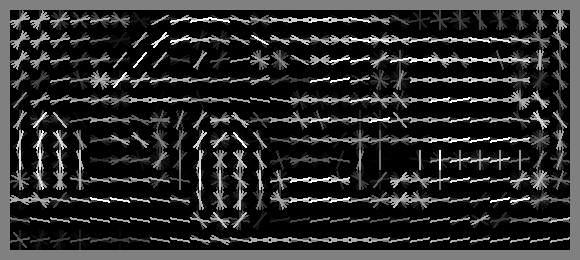 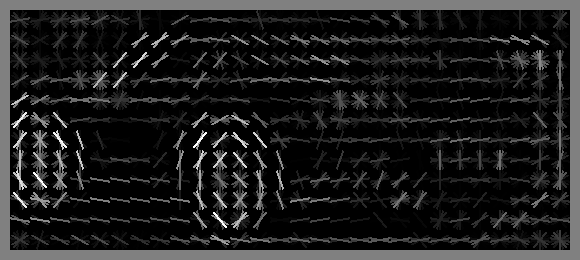 Before Training (original sample)
After Training (used at test time)
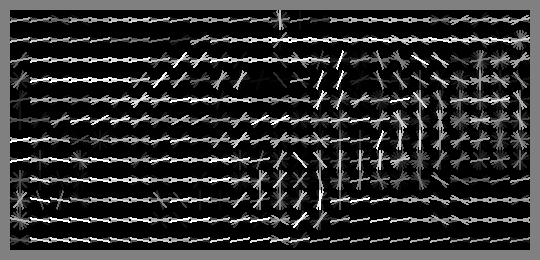 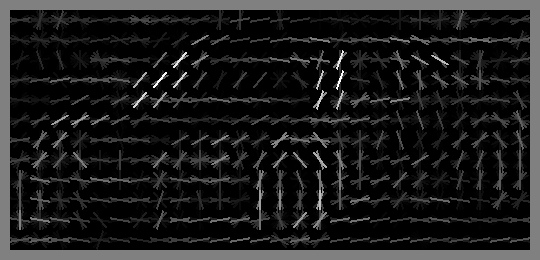 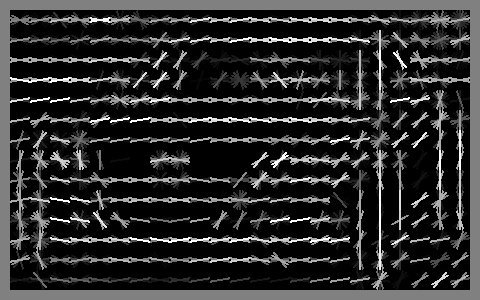 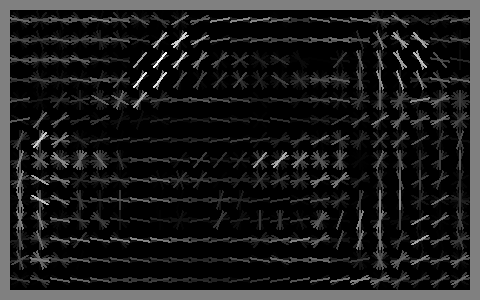 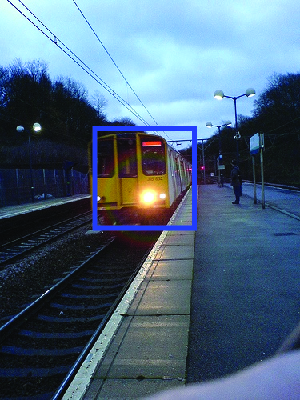 Some Results
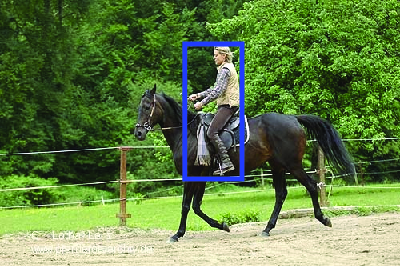 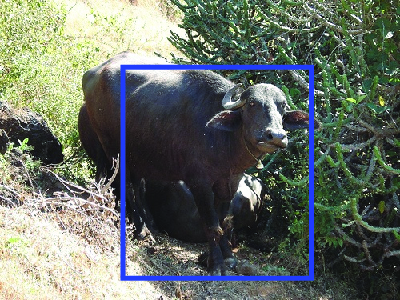 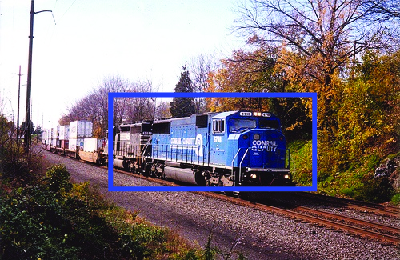 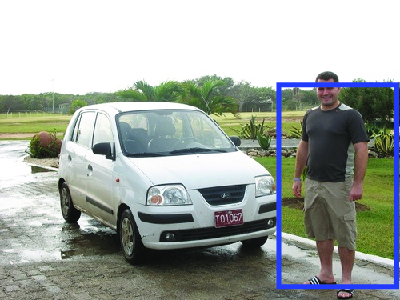 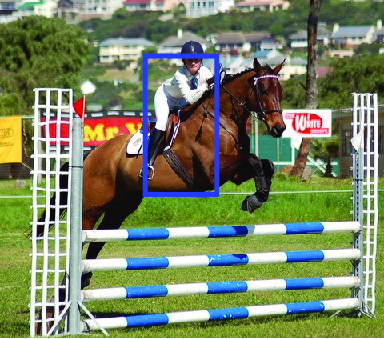 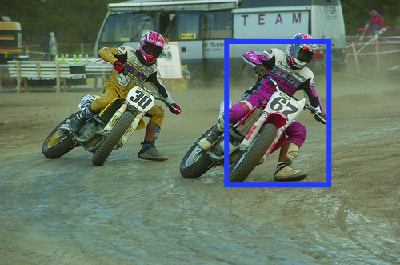 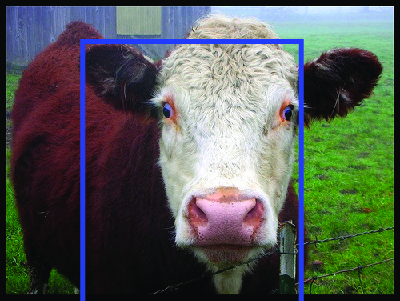 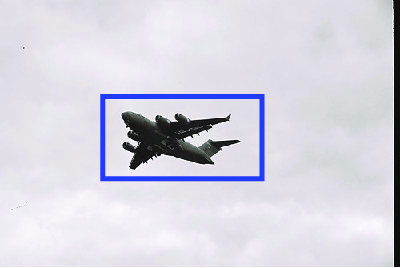 Quantitative Resultson Pascal VOC 2007
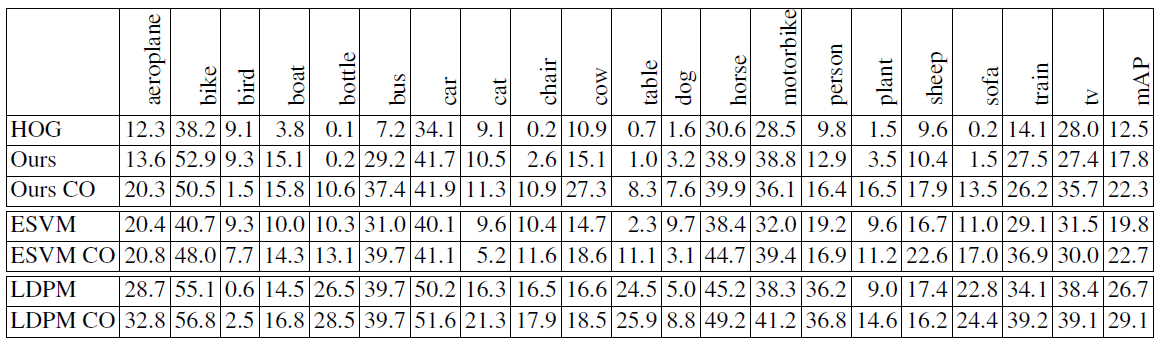 Other Works
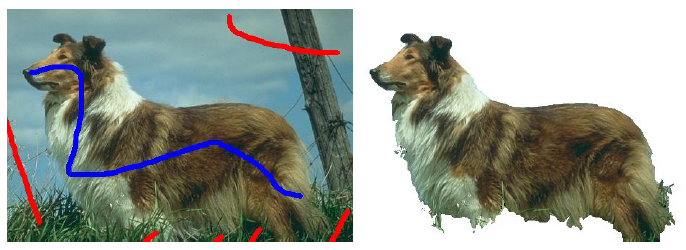 Other Works
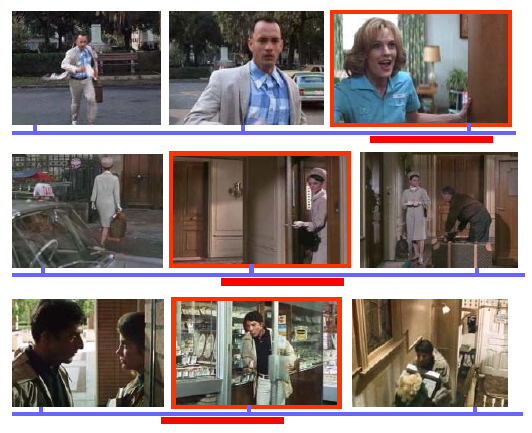 General Conclusion
Many thanks to my advisor.
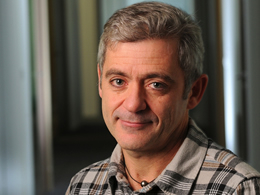 Many thanks to the jury.
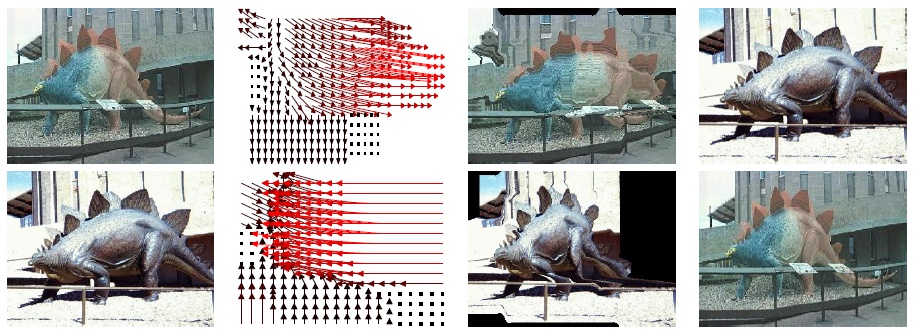 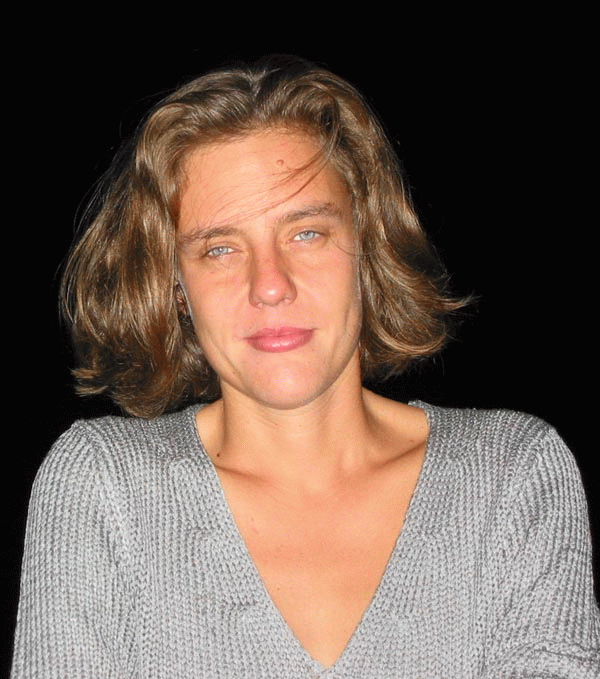 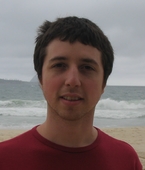 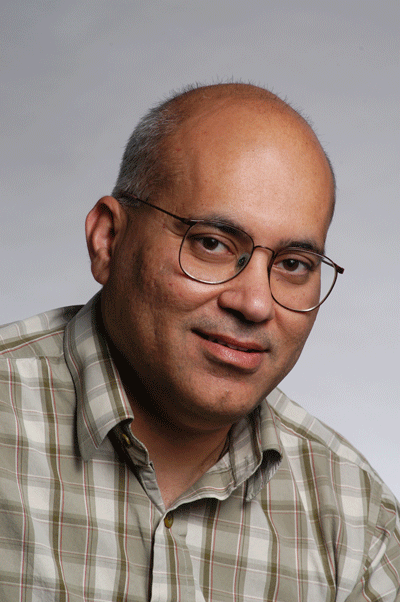 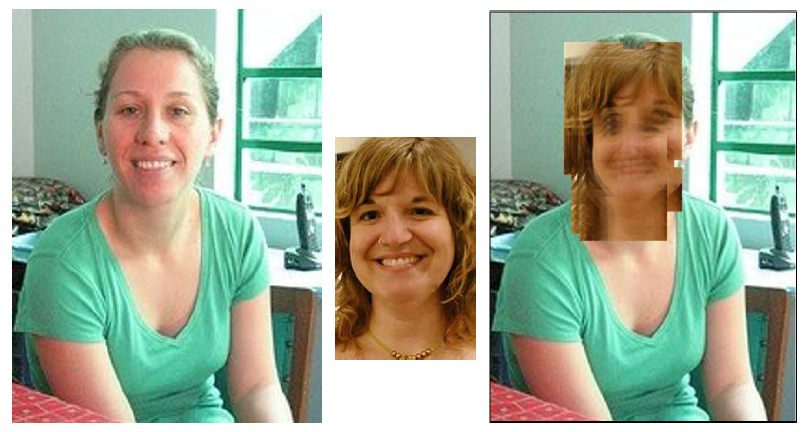 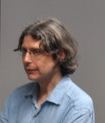 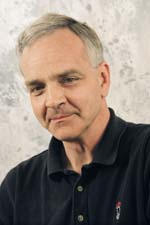 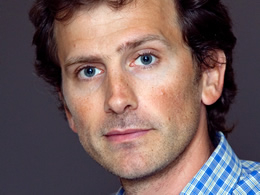